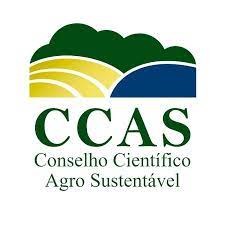 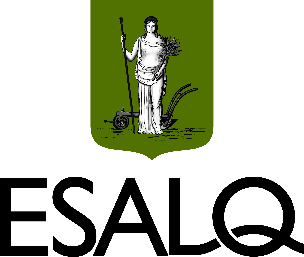 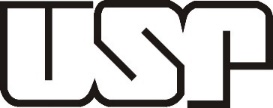 DOENÇAS DO TOMATEIRO E DAS SOLANÁCEAS
Prof. Dr. J. O. Menten
Colab.: MSc. Felipe Franco de Oliveira e Eng. Agron. Diego Gonçalves Ribeiro Lucas

LFN 1625 – Doenças das Plantas Frutíferas e Hortícolas
Piracicaba/SP
28 de Agosto - 2023
FAMÍLIA DAS SOLANÁCEAS
90 gêneros
3000 - 4000 espécies
DISTRIBUIÇÃO
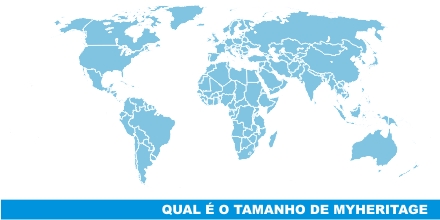 • Maioria ocorre nas Américas
do Sul e Central
• Em diferentes habitats:
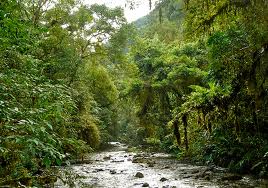 Regiões de altitude
Desertos
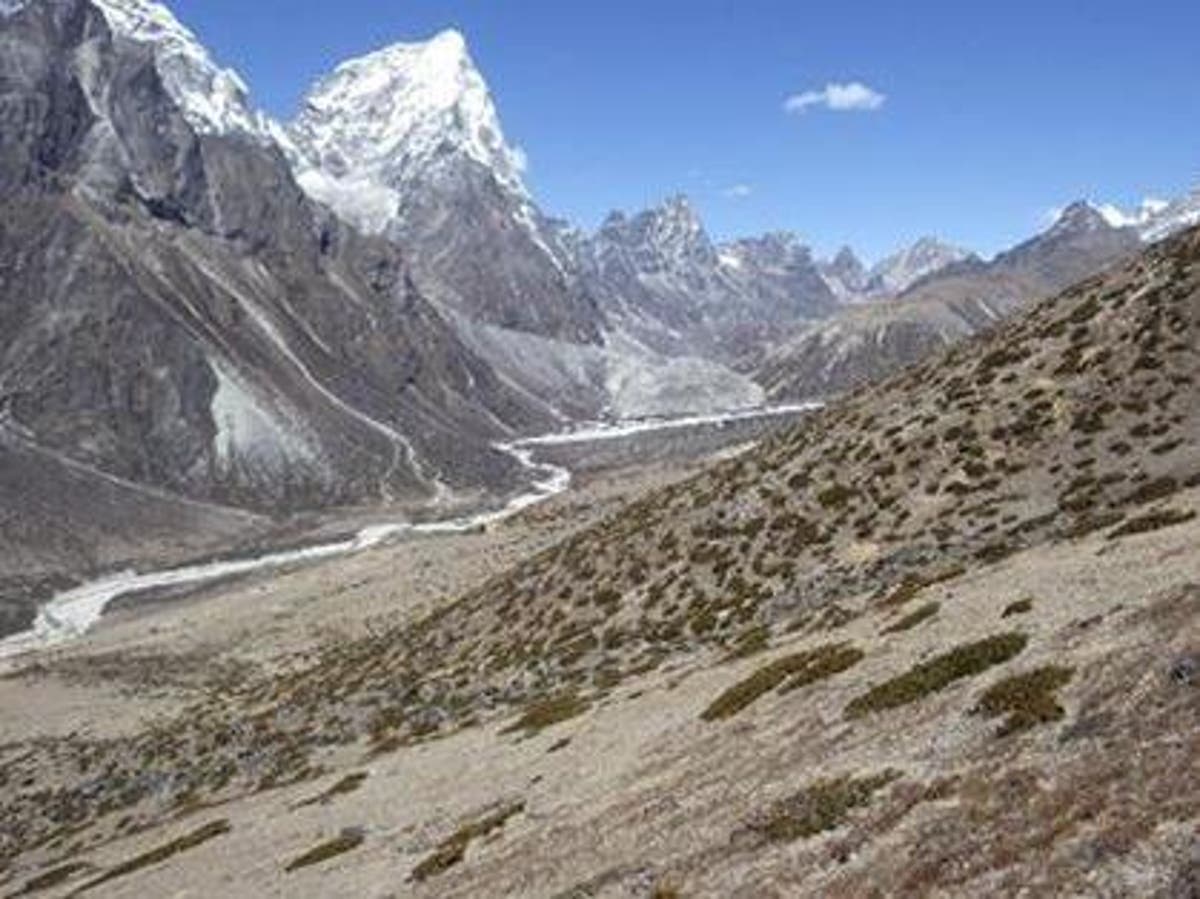 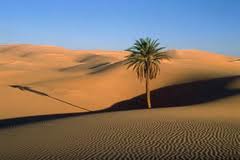 Florestas Tropicais
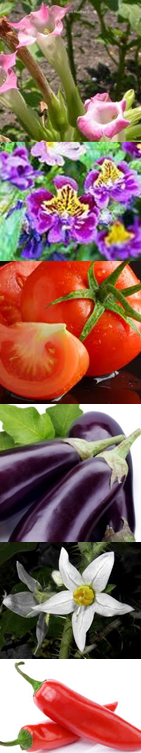 USOS
DIVERSIDADE GENÉTICA
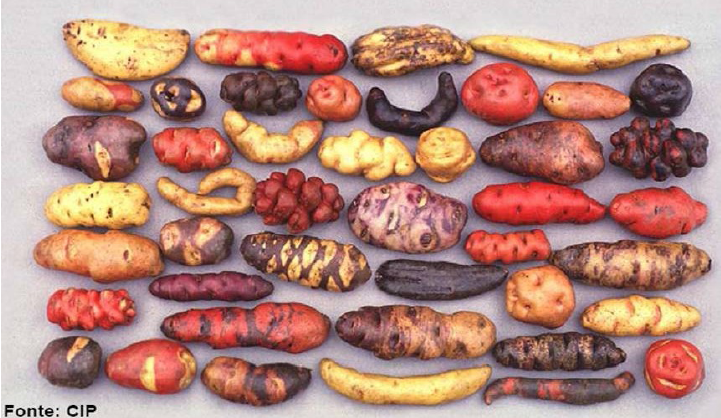 DIVERSIDADE GENÉTICA
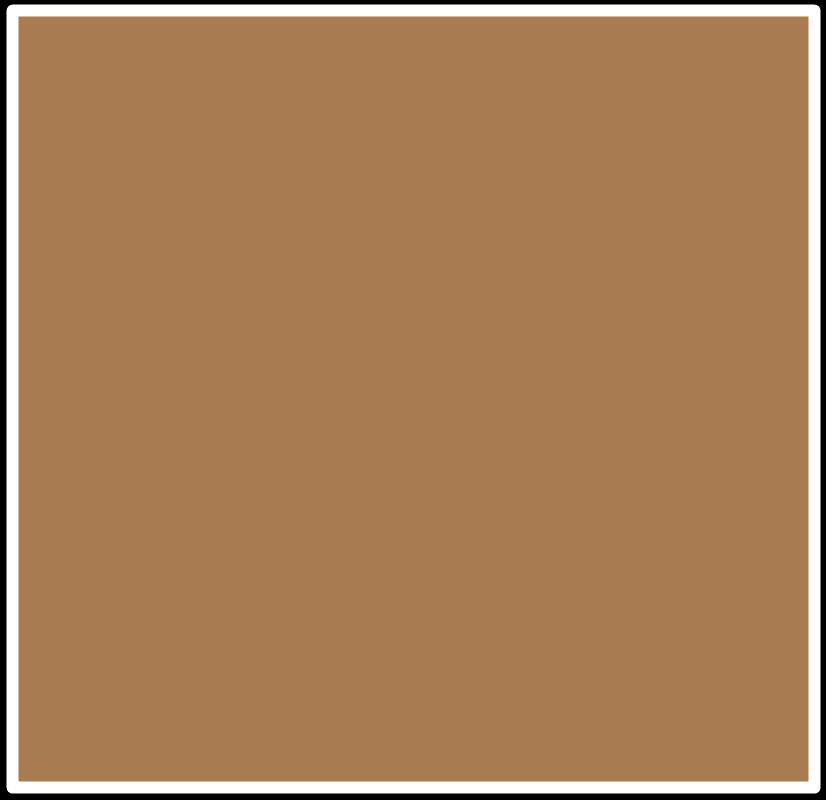 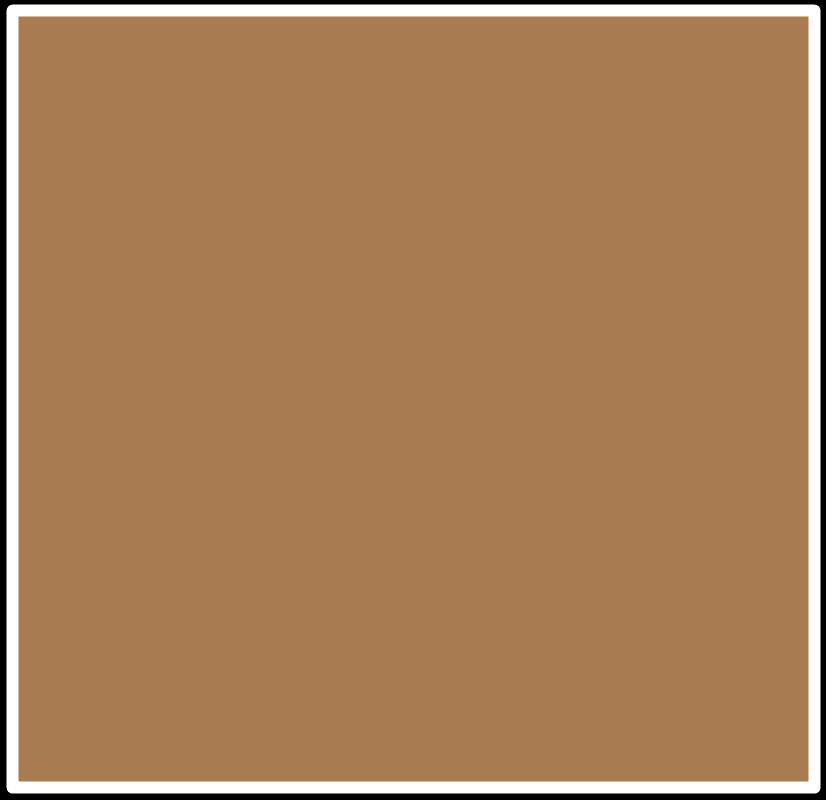 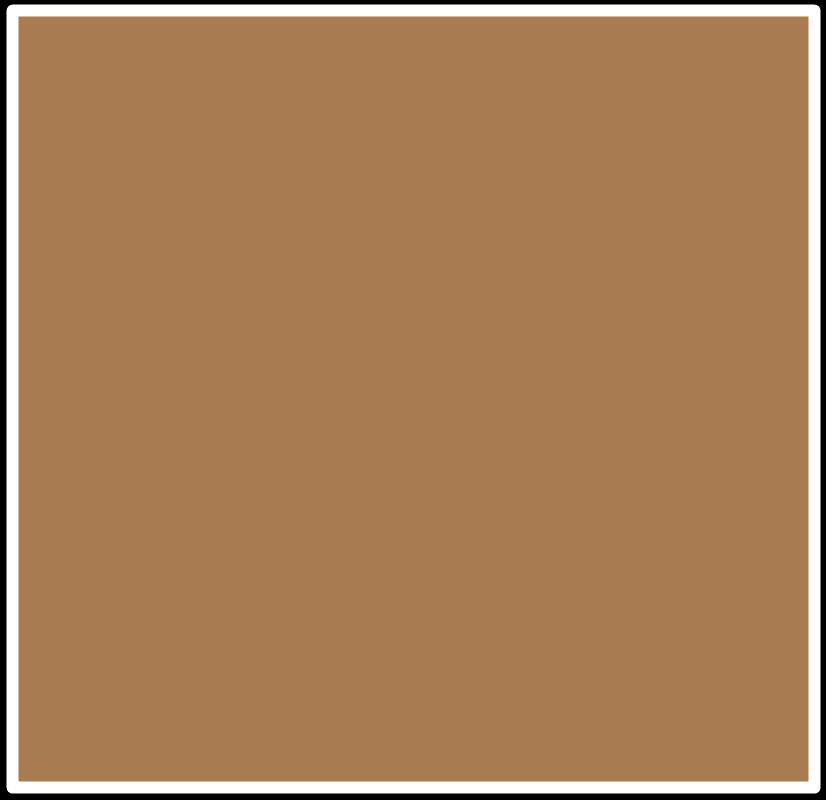 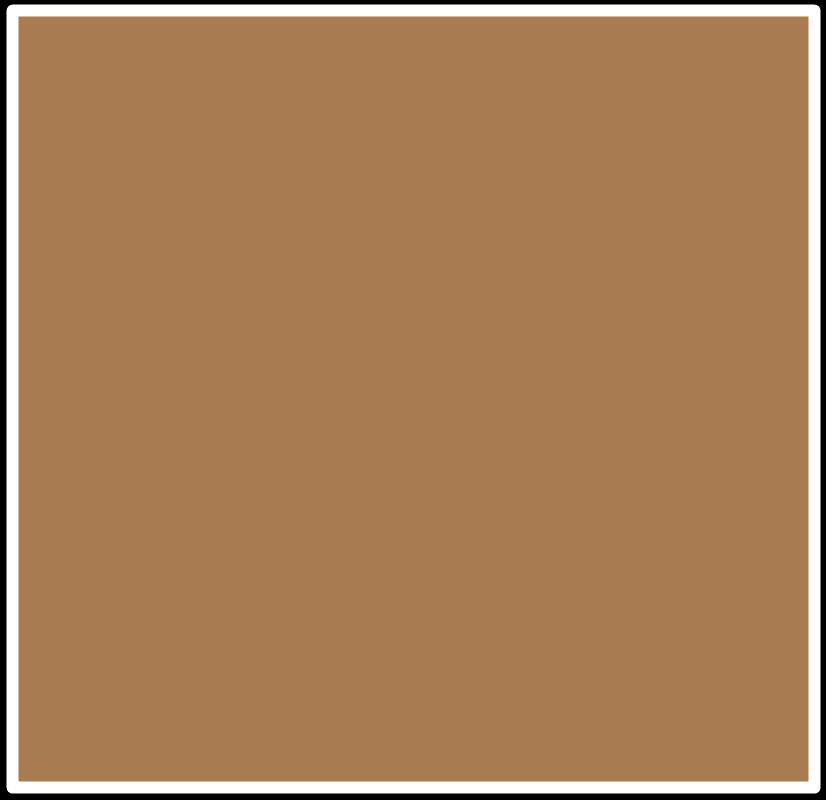 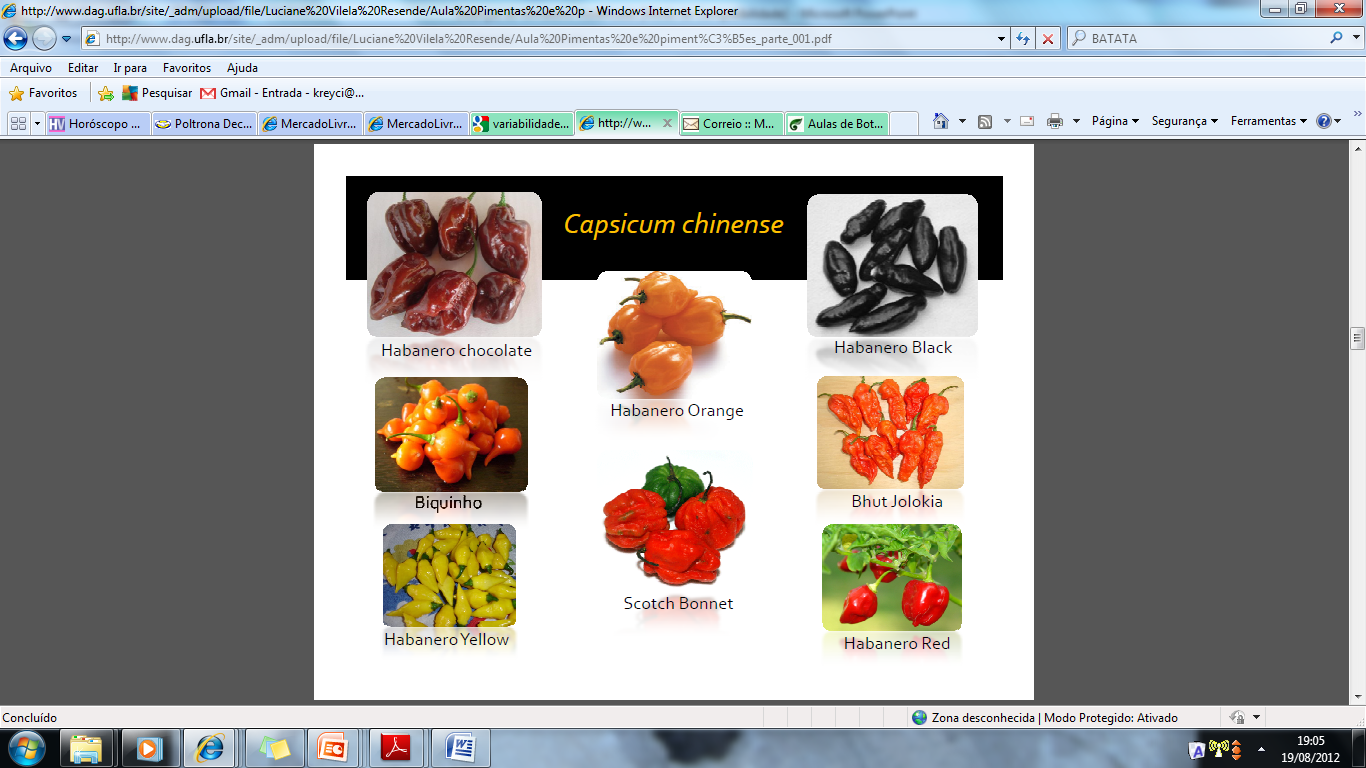 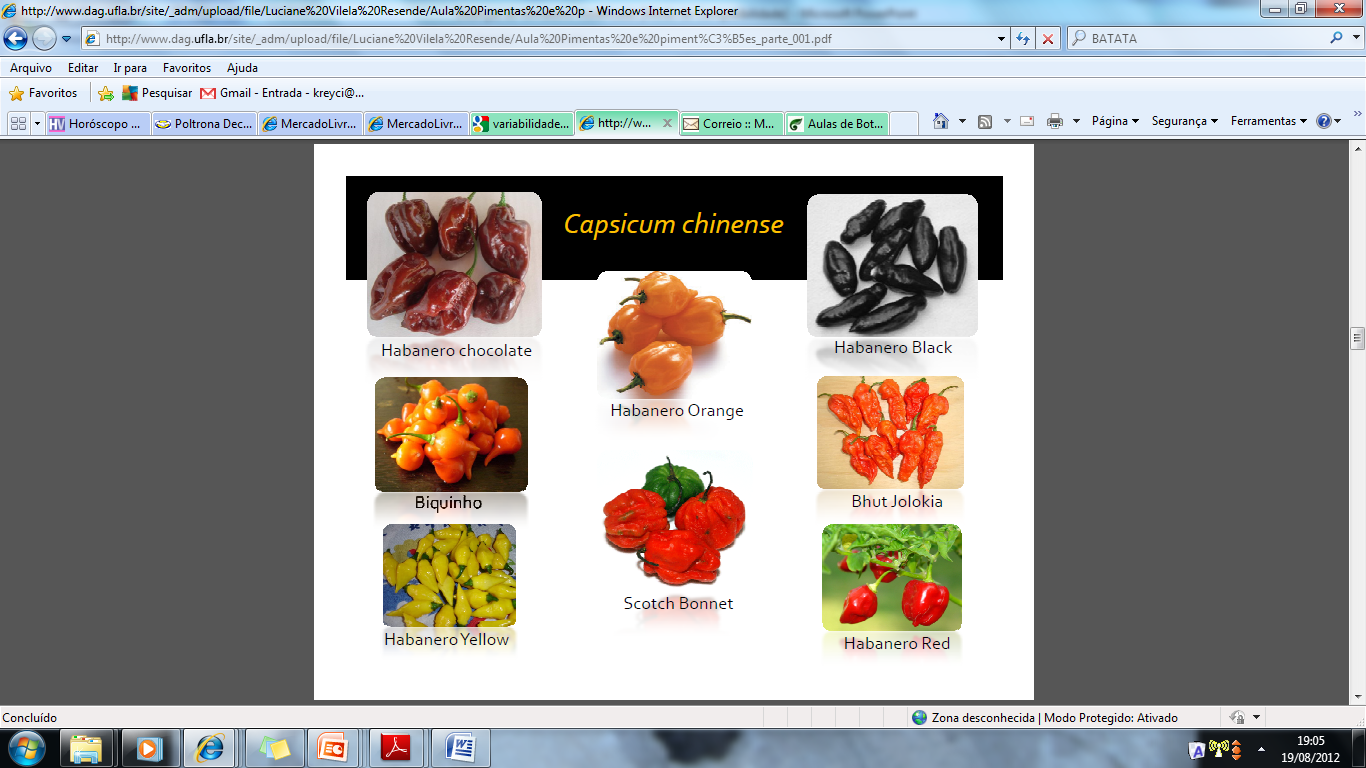 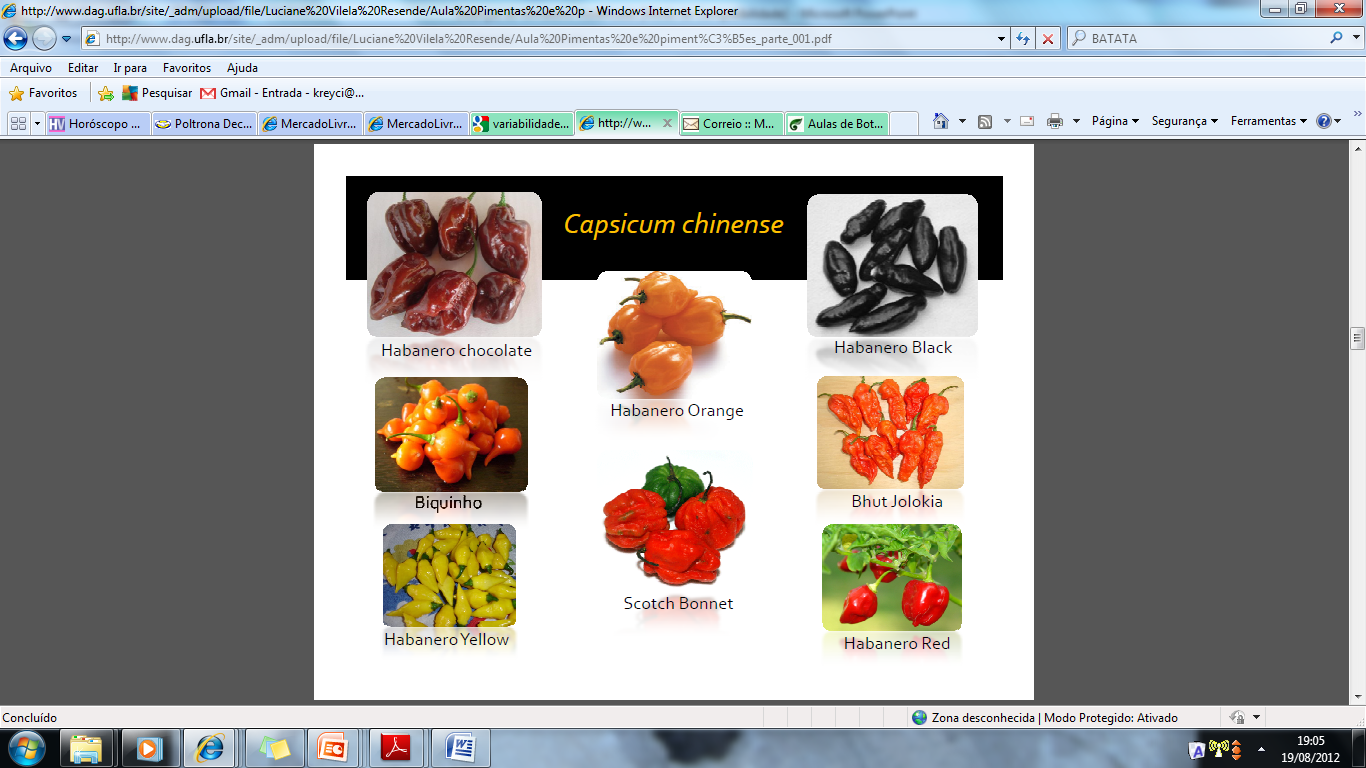 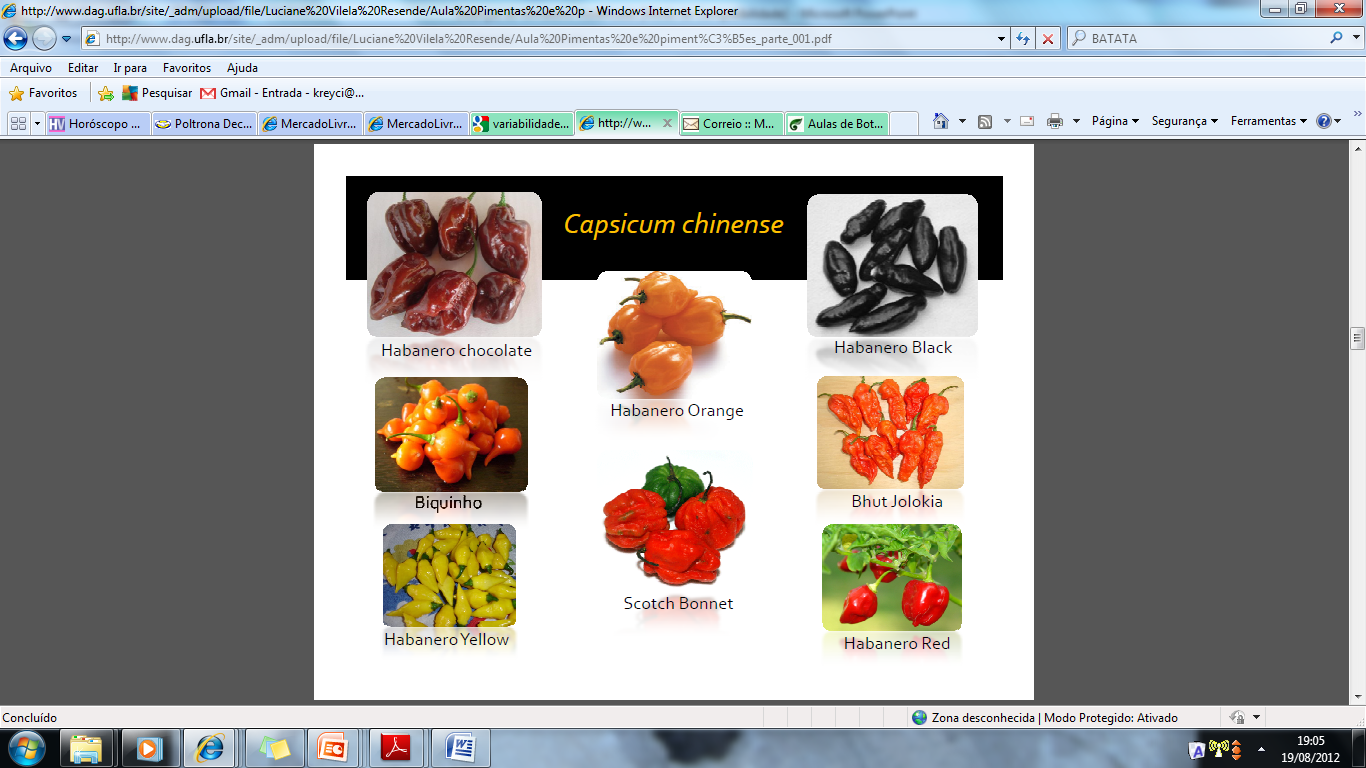 Scotch Bonnet
Bhut Jolokia
Habanero Yellow
Habanero chocolate
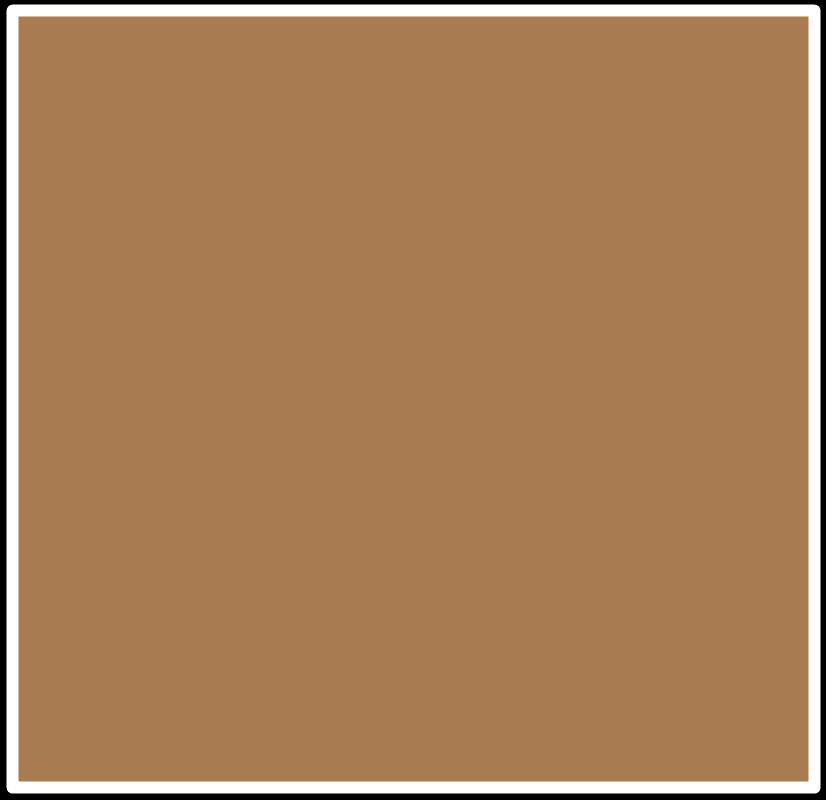 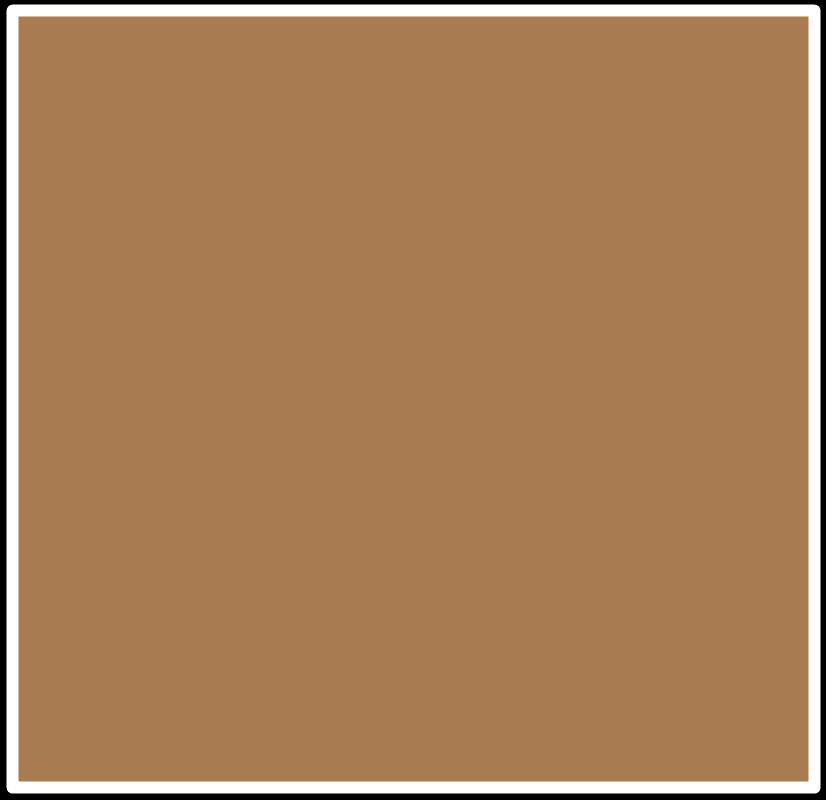 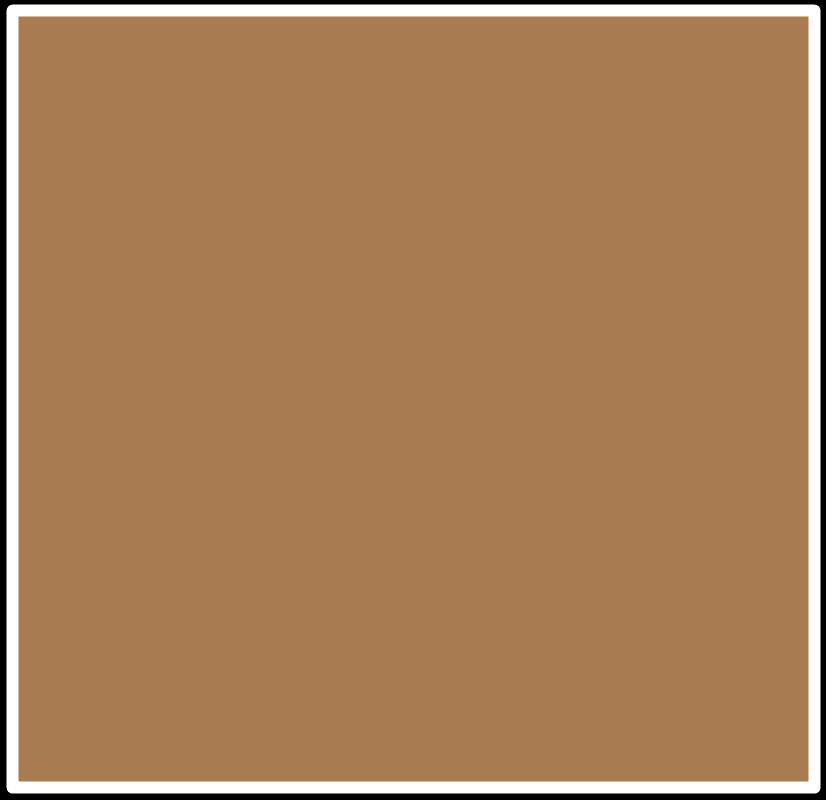 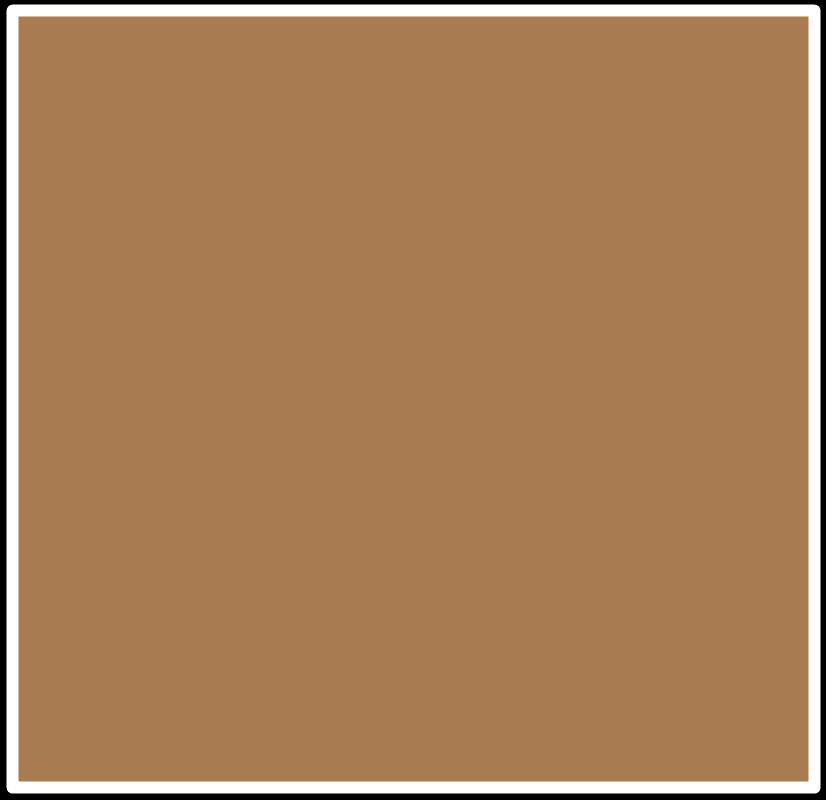 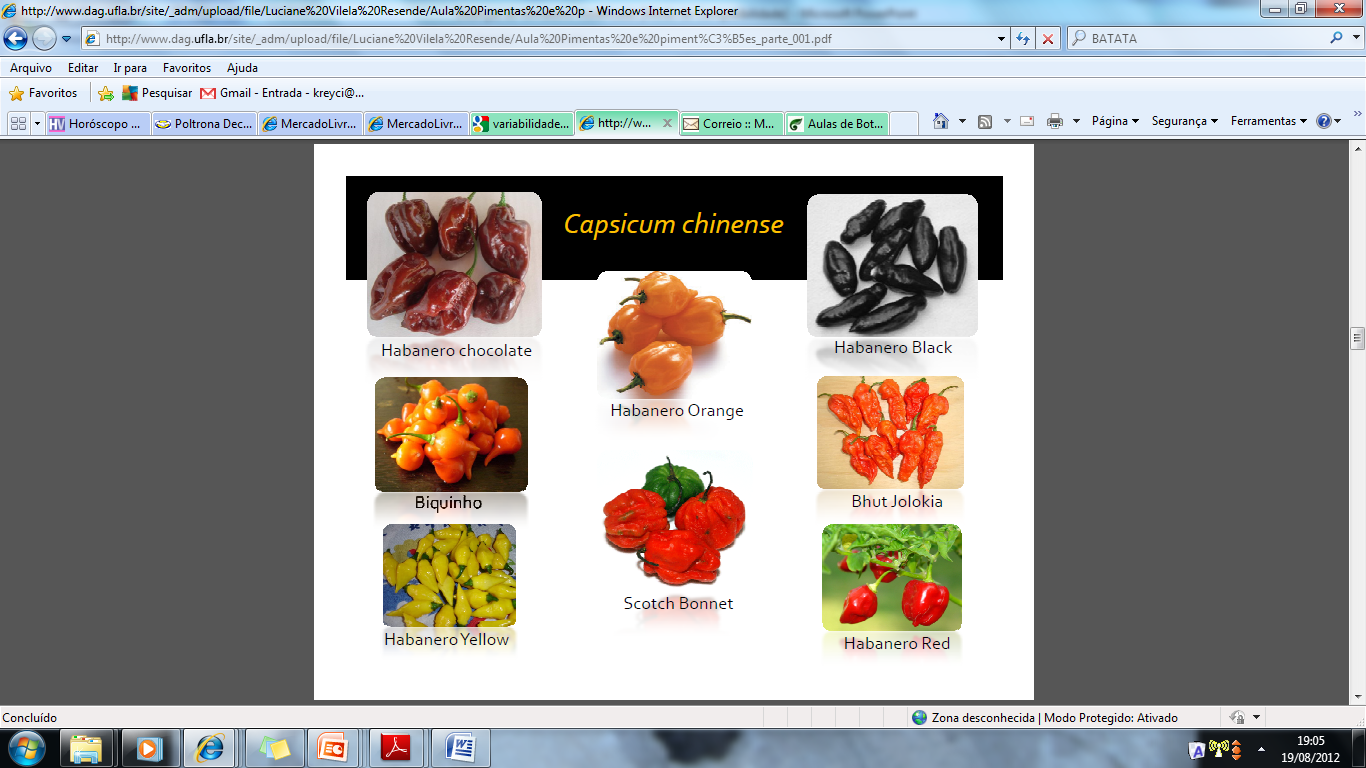 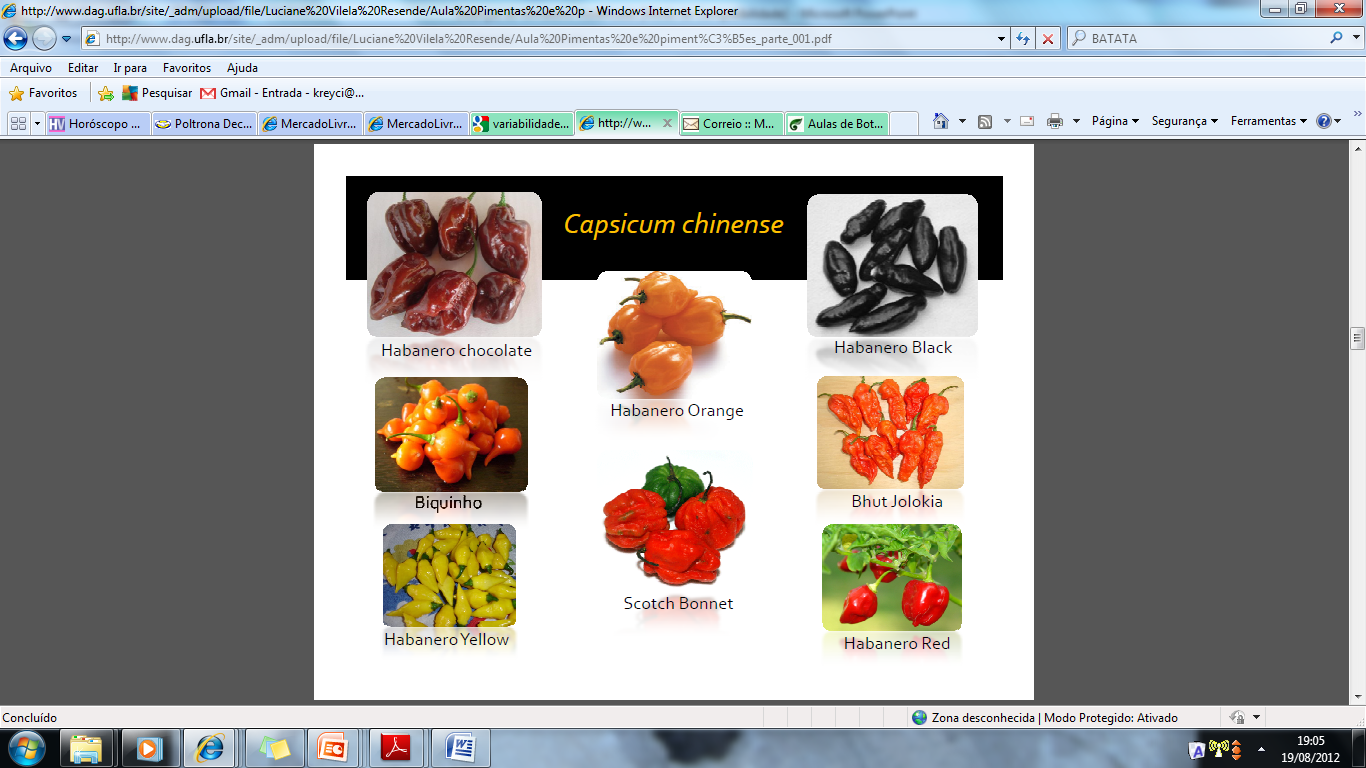 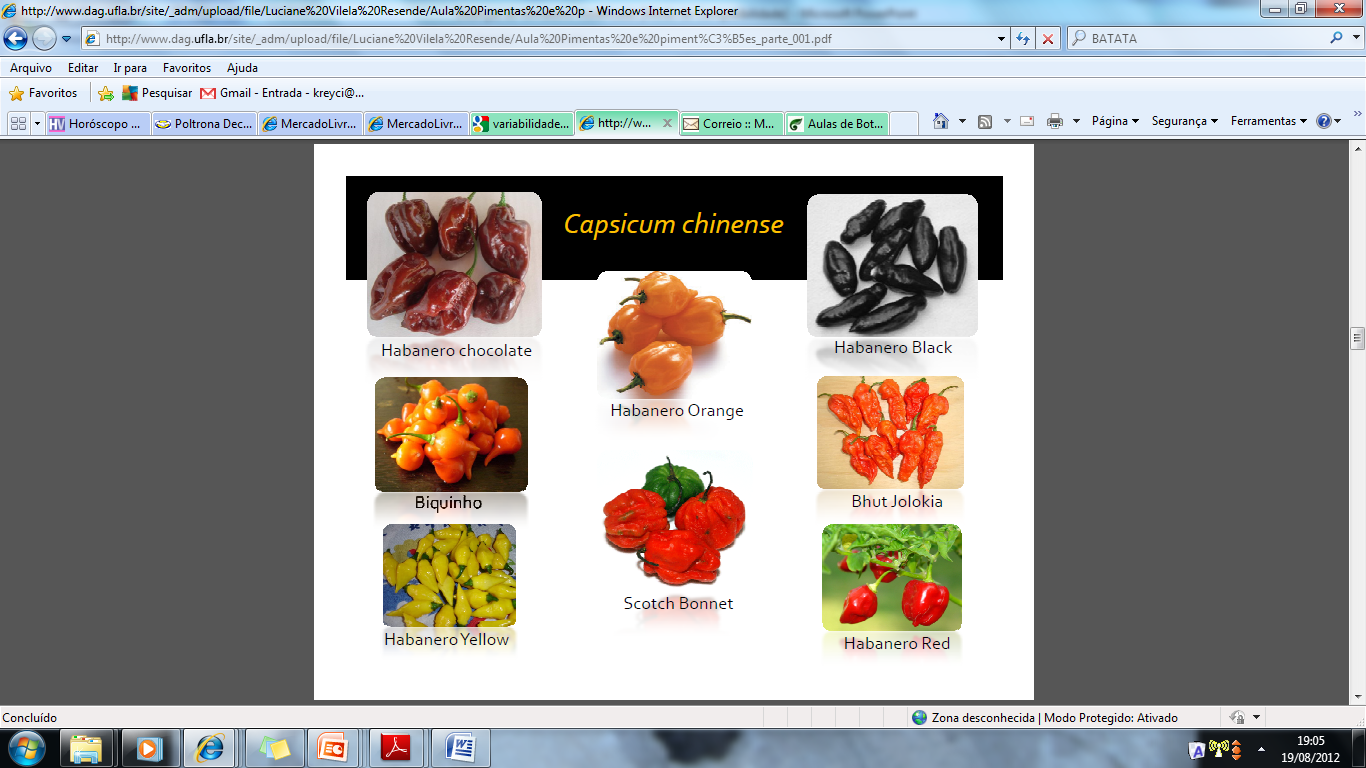 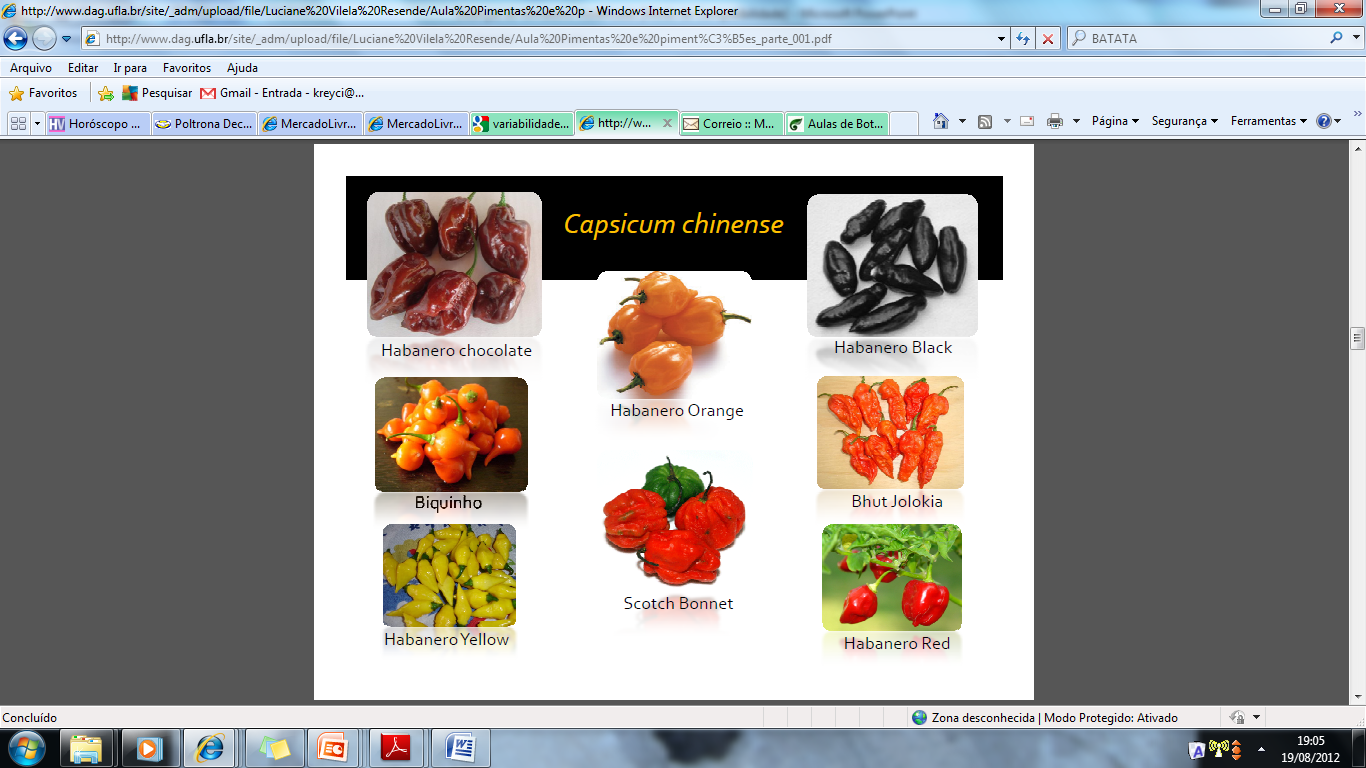 Habanero Black
Habanero Red
Habanero Orange
Biquinho
DOENÇAS DO TOMATEIRO
(Solanum lycopersicum)
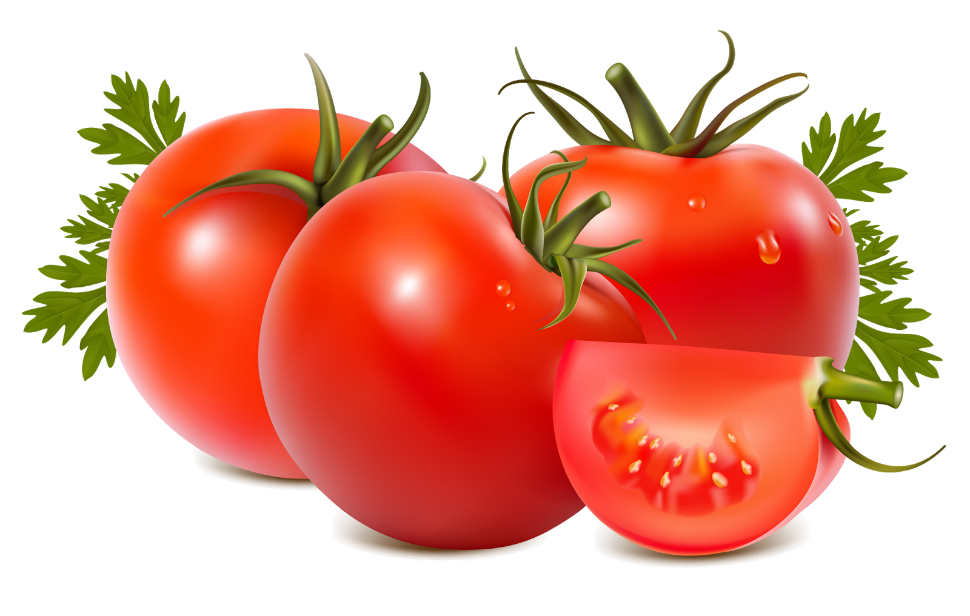 DOENÇAS CAUSADAS POR FUNGOS
REQUEIMA..............................................Phytophthora infestans
PINTA PRETA......................................................Alternaria solani
MANCHA DE SEPTORIA................................Septoria lycopersici
MURCHA DE FUSARIUM.Fusarium oxysporum f. sp. lycopersici
MURCHA DE VERTICILIUM............................Verticillium dahliae
OÍDIOS.................................Oidiopsis sicula / Oidium lycopersici
PODRIDÃO BRANCA..........................................Sclerotium rolfsii
MOFO BRANCO......................................Sclerotinia sclerotiorum
MANCHA DE ESTENFILIO.............................Stemphylium solani
MOFO CINZENTO................................................Botrytis cinerea
DOENÇAS CAUSADAS POR BACTÉRIAS
CANCRO BACTERIANO.............................................................Clavibacter michiganensis subsp. michiganensis
TALO OCO / CANELA PRETA / ERWÍNIA..........................Pectobacterium carotovorum subsp. carotovorum
MURCHA BACTERIANA.......................................Ralstonia solanacearum
MANCHA BACTERIANA...............................................Xanthomonas spp.
PINTA BACTERIANA...........................Pseudomonas syringae pv. tomato
NECROSE DA MEDULA.......................................Pseudomonas corrugata
DOENÇAS CAUSADAS POR VÍRUS
GEMINIVIROSES / MOSAICO DOURADO
TOMV / TMV / MOSAICO DO TOMATEIRO
VIRA-CABEÇA
DOENÇAS CAUSADAS POR NEMATÓIDES
NEMATÓIDES DAS GALHAS.............Meloidogyne incognita / M. javanica
NEMATÓIDES DAS LESÕES.............Pratylenchus brachyurus / P. coffeae
DOENÇAS DO TOMATEIRO CAUSADAS POR FUNGOS
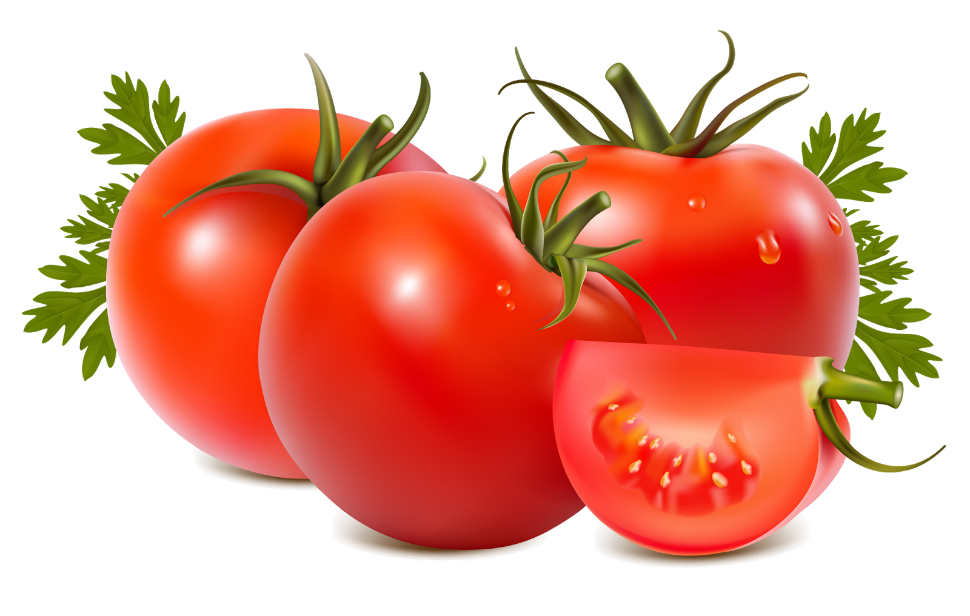 REQUEIMA (Phytophthora infestans)
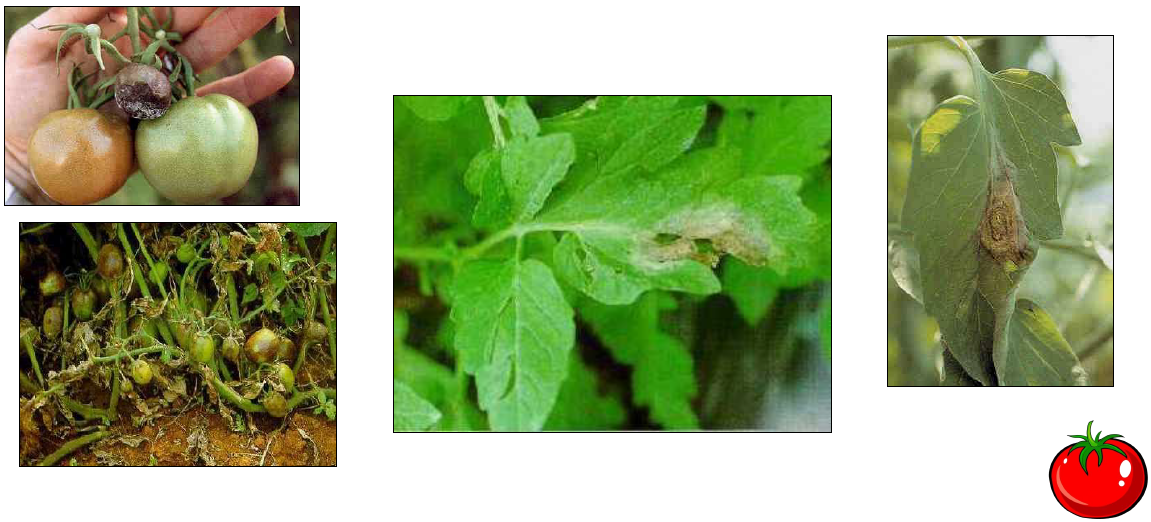 REQUEIMA (Phytophthora infestans)
Sobrevivência  restos culturais e outras solanáceas
18-21 ºC, alta umidade
Disseminação  vento, chuva
Fatores de importância
12-16 ºC  liberação zoósporo
+ 18 ºC  germinação esporângio
Umidade > 90% > 12 h
Molhamento foliar > 12 h
Chuva constante
Presença de nevoeiro
FUNGICIDAS REGISTRADOS
REQUEIMA (Phytophthora infestans)
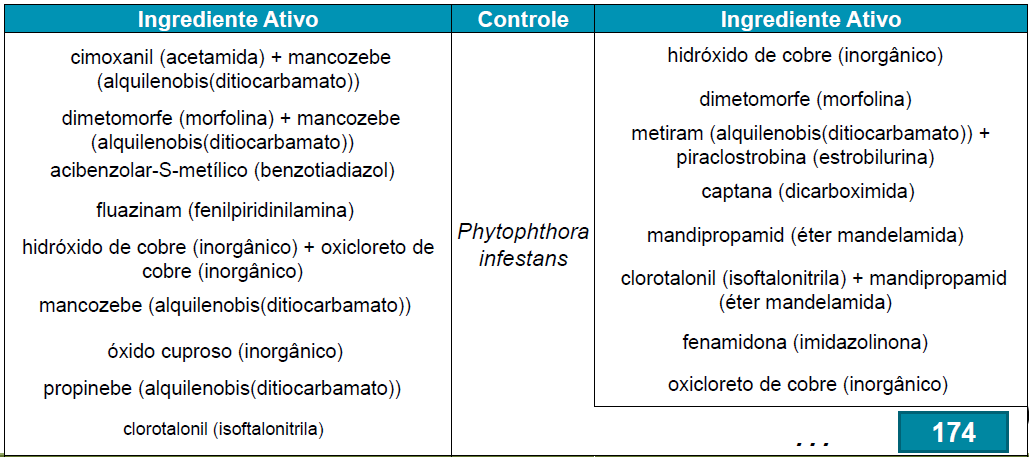 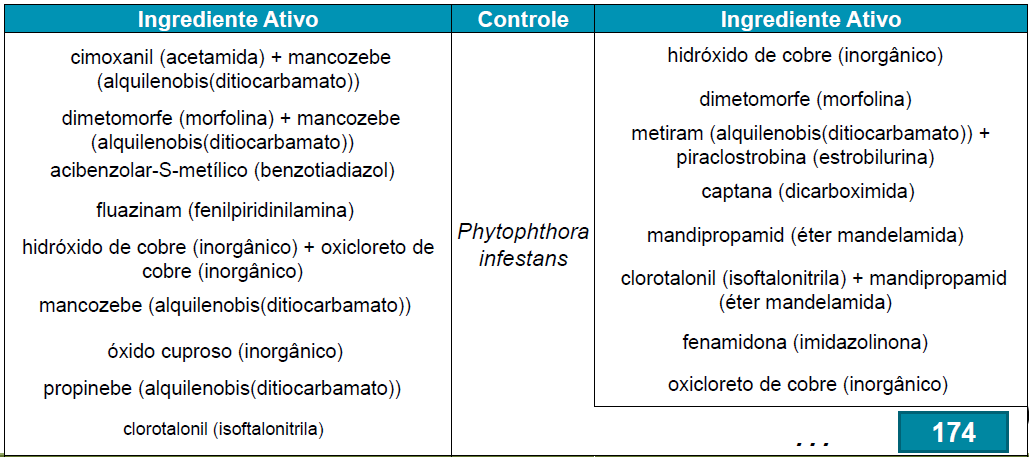 PINTA PRETA (Alternaria solani)
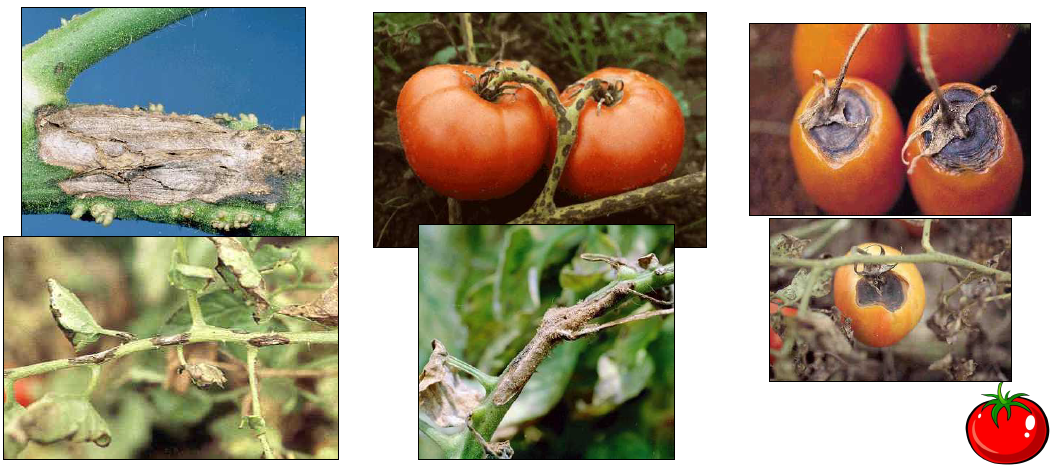 PINTA PRETA (Alternaria solani)
Sobrevivência  folhas e caules infectados ou plantas voluntárias / hospedeiros alternativos
Pode formar clamidósporos 
25-32 ºC, umidade (água livre)
Disseminação
Mudas, sementes, vento, água, implementos
Baixo teor de matéria orgânica e baixo N
Favorecem ocorrência doença
FUNGICIDAS REGISTRADOS
PINTA PRETA (Alternaria solani)
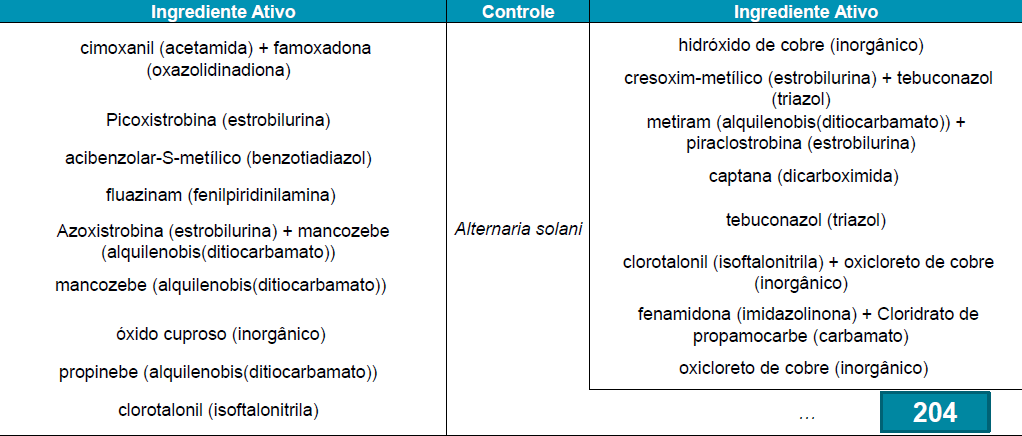 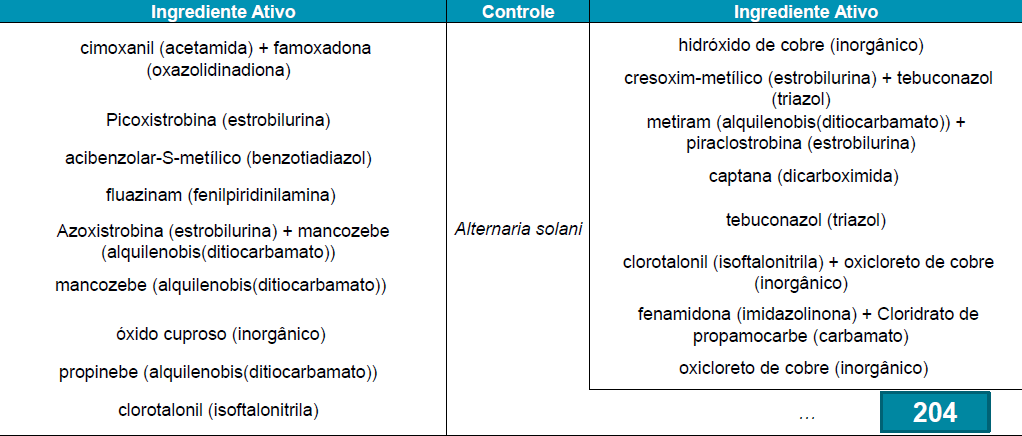 MANCHA DE SEPTORIA (Septoria lycopersici)
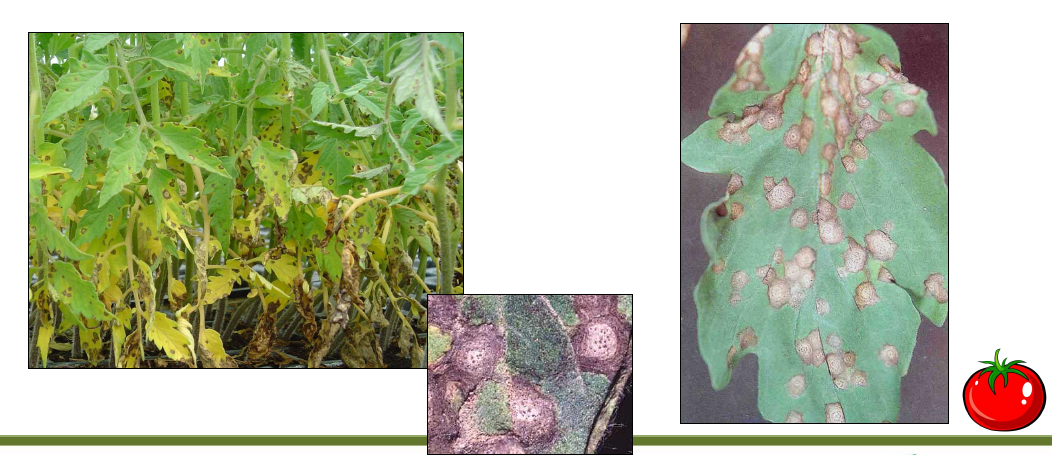 MANCHA DE SEPTORIA (Septoria lycopersici)
Sobrevivência  restos culturais e plantas remanescentes
20-25 ºC, alta umidade
Disseminação
Chuvas associadas a ventos, irrigação, tratos culturais, implementos
FUNGICIDAS REGISTRADOS
MANCHA DE SEPTORIA (Septoria lycopersici)
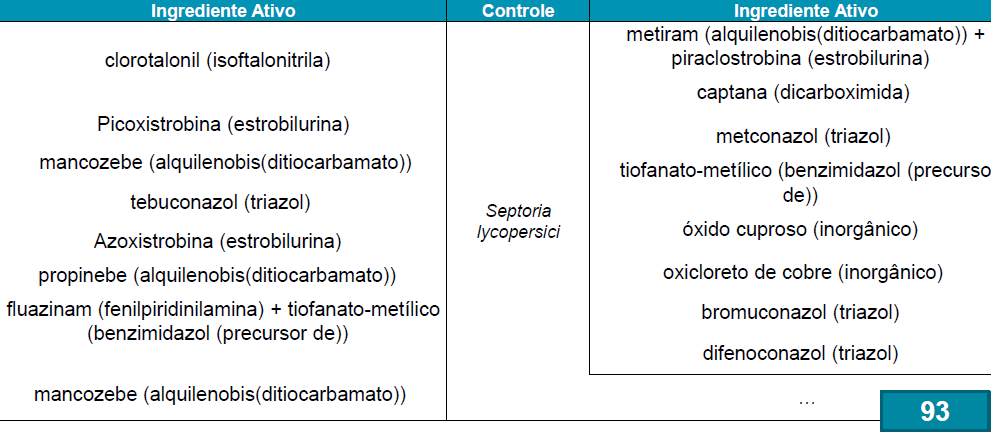 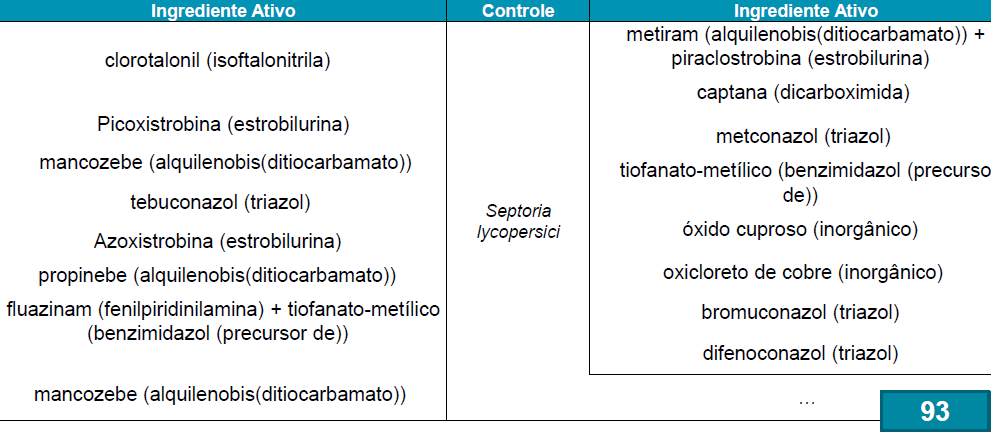 MURCHA DE FUSARIUM 
(Fusarium oxysporum f. sp. lycopersici)
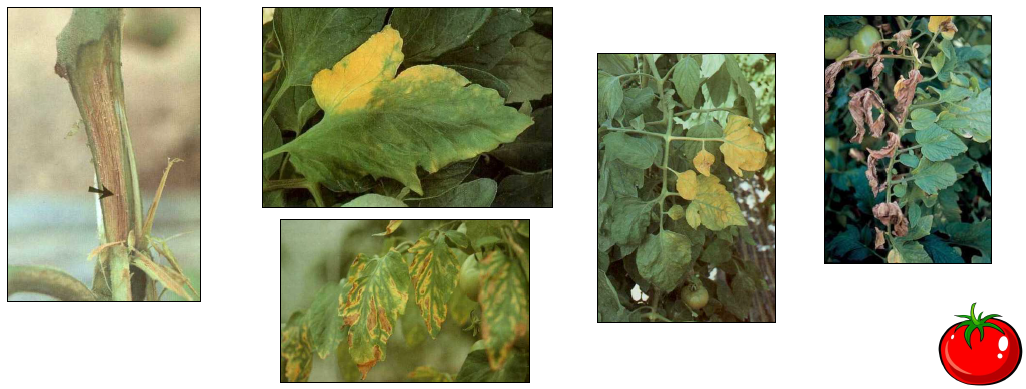 MURCHA DE FUSARIUM 
(Fusarium oxysporum f. sp. lycopersici)
Sobrevivência  clamidósporos, restos culturais
Raças
Temperatura alta de solo, umidade ideal para cultura
Disseminação
Mudas, sementes, movimentação de solo, água
pH 3,6 a 8,4, baixo N e P e alto K, dias curtos e pouca luz
MURCHA DE FUSARIUM 
(Fusarium oxysporum f. sp. lycopersici)
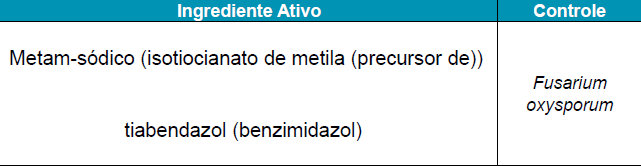 MURCHA DE VERTICILLIUM (Verticillium dahliae)
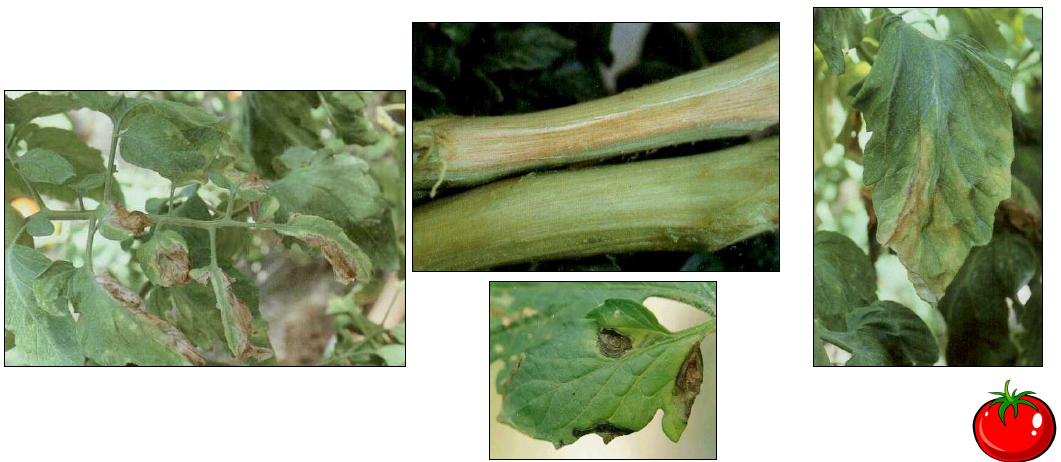 MURCHA DE VERTICILLIUM (Verticillium dahliae)
Sobrevivência  clamidósporos, restos culturais (+de 8 anos)
Raças
Temperatura amena, umidade ideal para cultura
Disseminação
Mudas, movimentação de solo, água
pH próximo de 5,0  doença não é severa
OÍDIOS (Oidiopsis sicula; Oidium lycopersici)
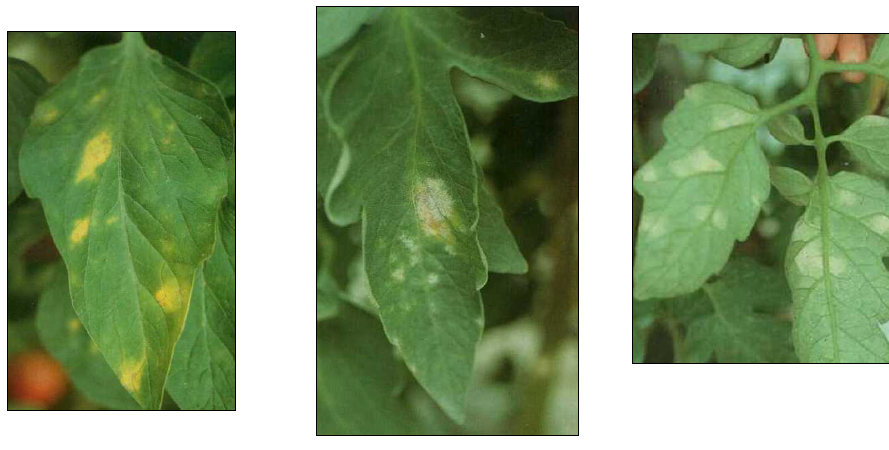 OÍDIOS (Oidiopsis sicula; Oidium lycopersici)
Sobrevivência  plantas voluntárias, hospedeiros alternativos
Alta temperatura e alta umidade
Disseminação  vento
Temperatura > 30 ºC
•Favorece desenvolvimento de sintomas
PODRIDÃO BRANCA (Sclerotium rolfsii)
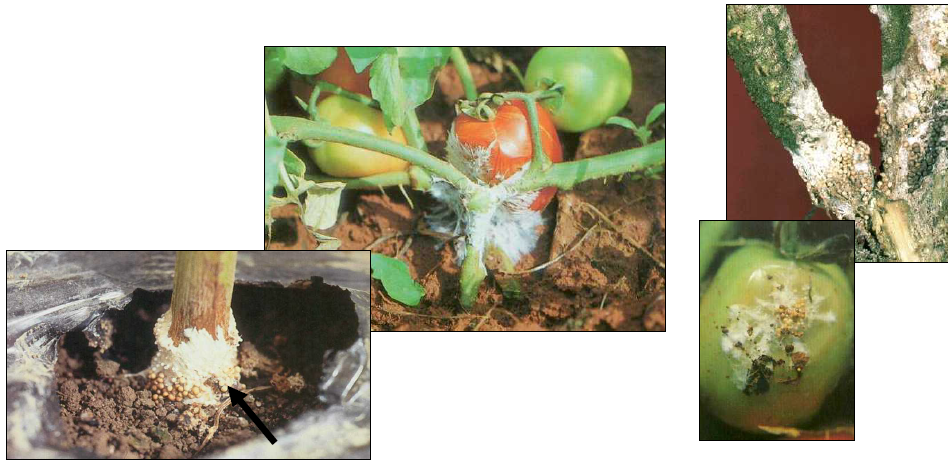 PODRIDÃO BRANCA (Sclerotium rolfsii)
Sobrevivência  escleródios, restos culturais
Centenas de hospedeiras (hortaliças, ornamentais, daninhas)
Temperatura alta e alta umidade
Disseminação  haste e caules doentes
Movimentação de solo, esterco, enxurradas, irrigação
Falta de arejamento, excesso de N
FUNGICIDAS REGISTRADOS
PODRIDÃO BRANCA (Sclerotium rolfsii)
MOFO BRANCO (Sclerotinia sclerotiorum)
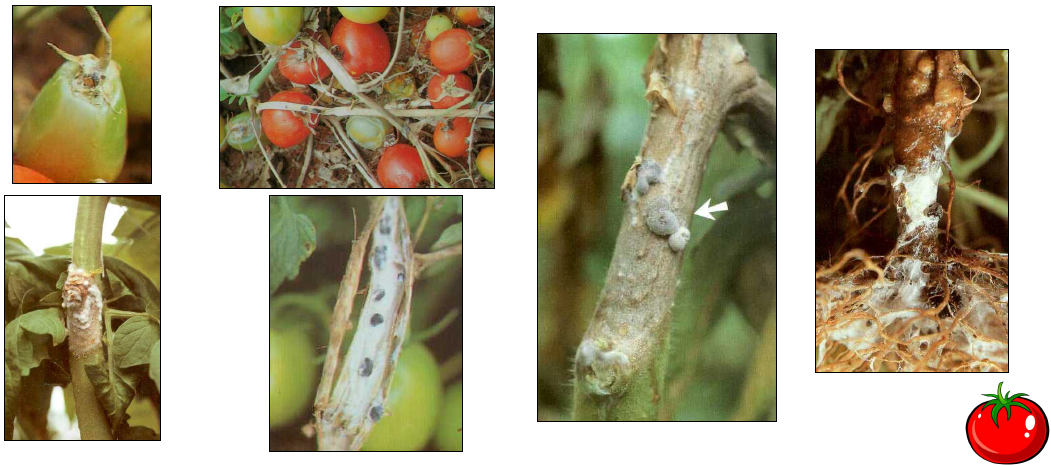 MOFO BRANCO (Sclerotinia sclerotiorum)
Sobrevivência escleródios, restos culturais
Centenas de hospedeiras (hortaliças, ornamentais, daninhas)
Temperatura amena e alta umidade
Disseminação  haste e caules doentes
Movimentação de solo, esterco, enxurradas, irrigação
Falta de arejamento, excesso de N
FUNGICIDAS REGISTRADOS
MOFO BRANCO (Sclerotinia sclerotiorum)
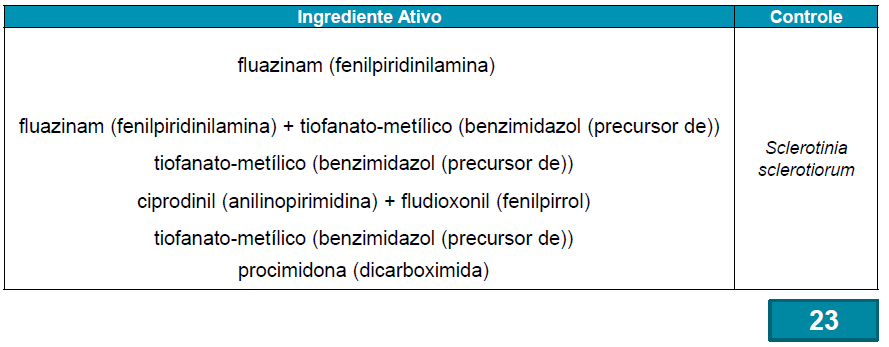 MANCHA DE ESTENFÍLIO (Stemphylium solani)
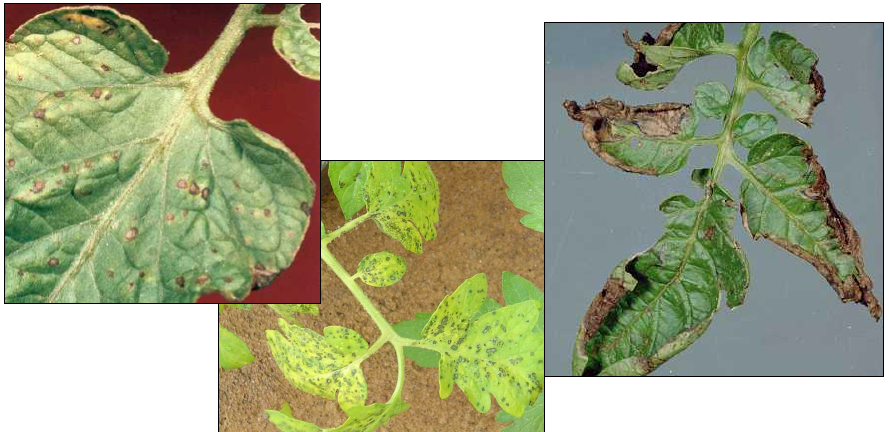 MANCHA DE ESTENFÍLIO (Stemphylium solani)
Sobrevivência  restos culturais, plantas voluntárias e hospedeiros alternativos
25 28 ºC, alta umidade
Disseminação
•Chuvas, vento, tratos culturais
MANCHA DE ESTENFÍLIO (Stemphylium solani)
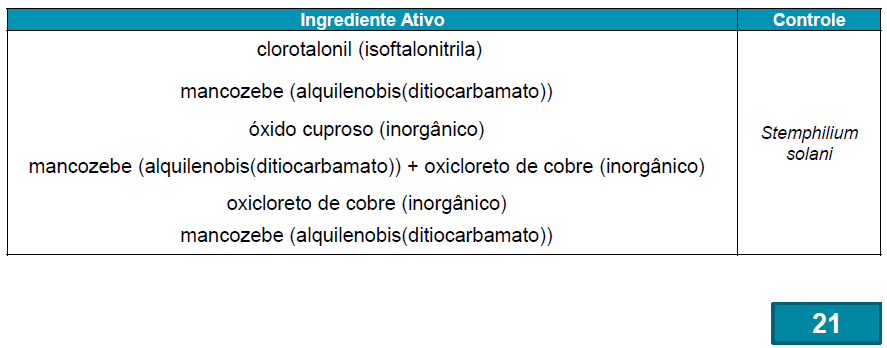 MOFO CINZENTO (Botrytis cinerea)
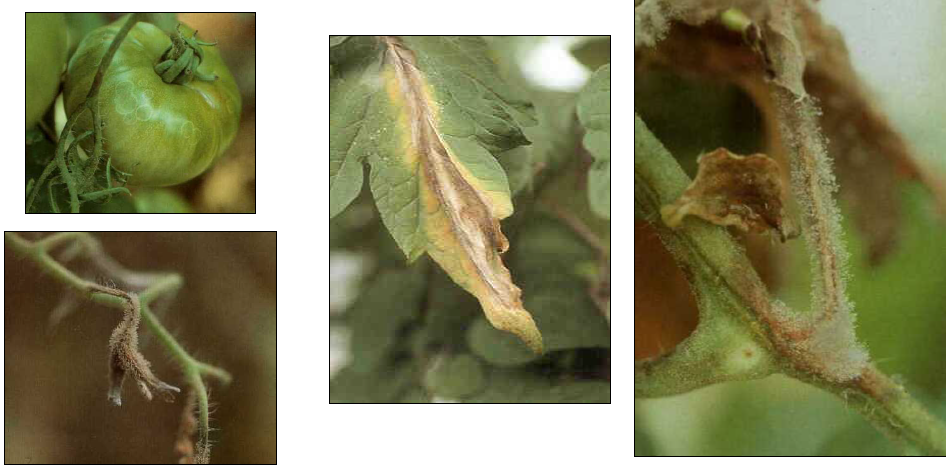 MOFO CINZENTO (Botrytis cinerea)
Ampla gama de hospedeiros
Pode produzir escleródios  saprófita
18 23 ºC e alta umidade
Disseminação  principalmente vento
MOFO CINZENTO (Botrytis cinerea)
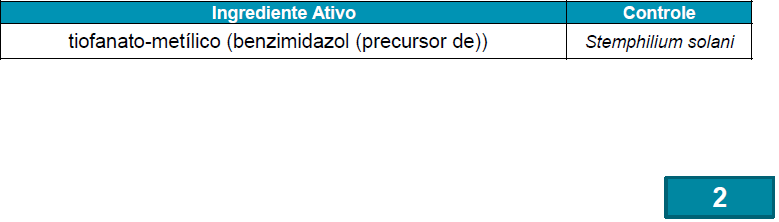 RECOMENDAÇÕES GERAIS DE CONTROLE
DOENÇAS FÚNGICAS EM TOMATEIRO
Sementes e mudas sadias
Controle de umidade (evitar irrigação por aspersão)
Aeração entre plantas
Adubação equilibrada (evitar excesso N)
Evitar plantio em baixadas
Eliminar plantas daninhas e restos culturais
Rotação de culturas
Variedades resistentes
Fungicidas sistêmicos e de contato
Histórico da área, isolar áreas em casos de fungos de solo
DOENÇAS DO TOMATEIRO CAUSADAS POR BACTÉRIAS
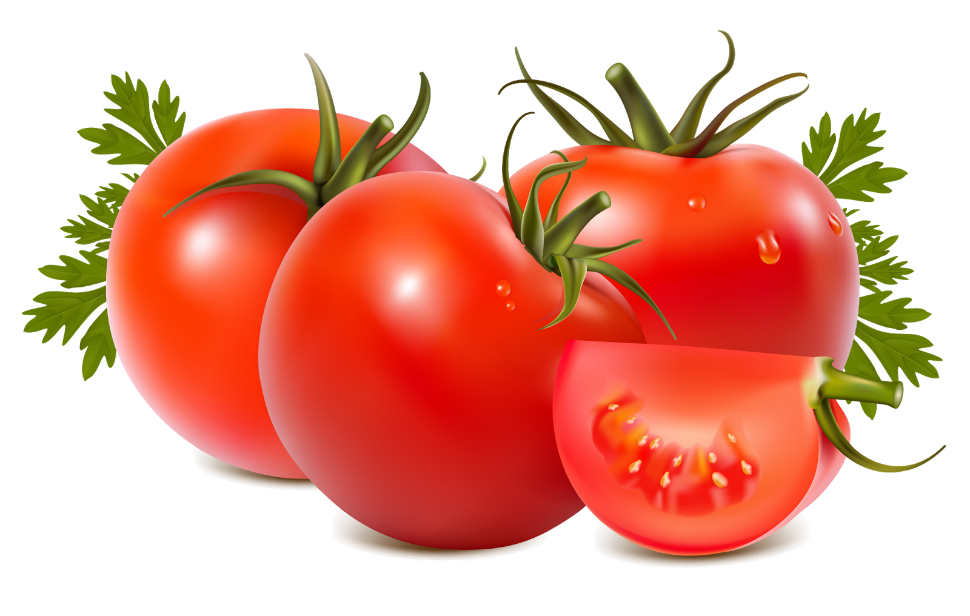 CANCRO BACTERIANO 
(Clavibacter michiganensis subsp. michiganensis)
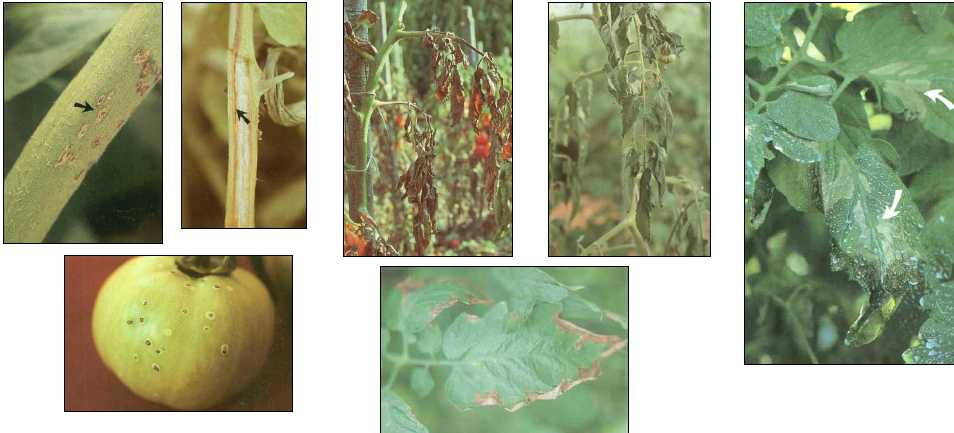 CANCRO BACTERIANO 
(Clavibacter michiganensis subsp. michiganensis)
T ºC amena , alta UR
Característica  solo pH alcalino, pouca luz
Disseminação
Respingos, desbrota, amarração, poda
Sobrevivência
Sementes, restos culturais, epifítica
Hospedeiras  Solanáceas (cultivadas e daninhas)
Sintomas localizados e sistêmicos
CANCRO BACTERIANO 
(Clavibacter michiganensis subsp. michiganensis)
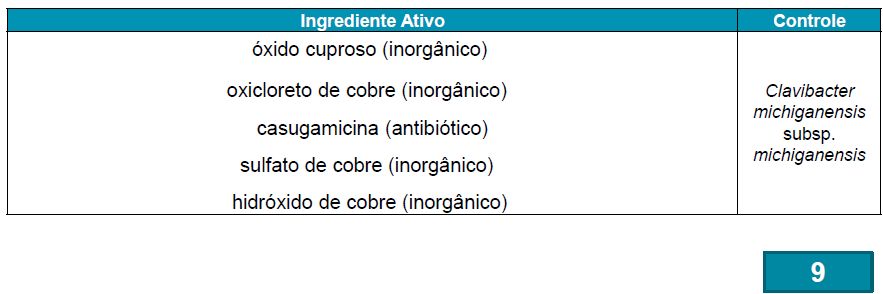 TALO OCO OU CANELA PRETA OU ERWINIA (Pectobacterium carotovora subsp. carotovora)
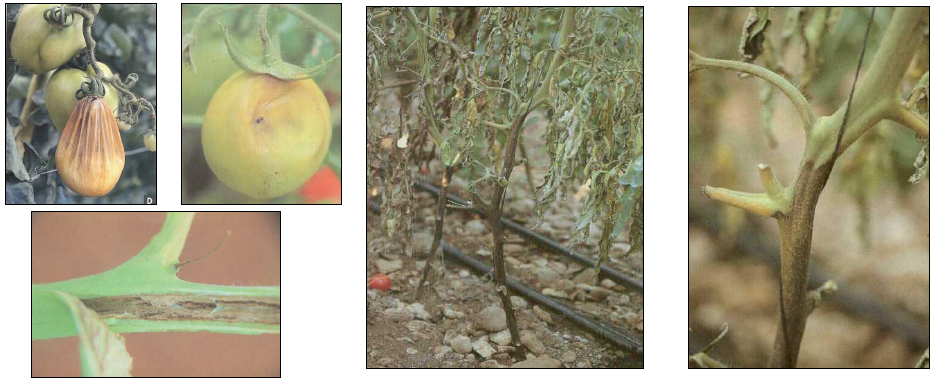 TALO OCO OU CANELA PRETA OU ERWINIA (Pectobacterium carotovora subsp. carotovora)
Sobrevivência  restos culturais, raízes de plantas
Muitos hospedeiros em hortaliças
Mais suscetíveis: batata, tomate, pimentão, cenoura, mandioquinha salsa, repolho, couve flor, cebola
Temperatura e umidade elevadas
Disseminação
Água de irrigação e ferimentos
Excesso de matéria orgânica e adubação nitrogenada
TALO OCO OU CANELA PRETA OU ERWINIA (Pectobacterium carotovora subsp. carotovora)
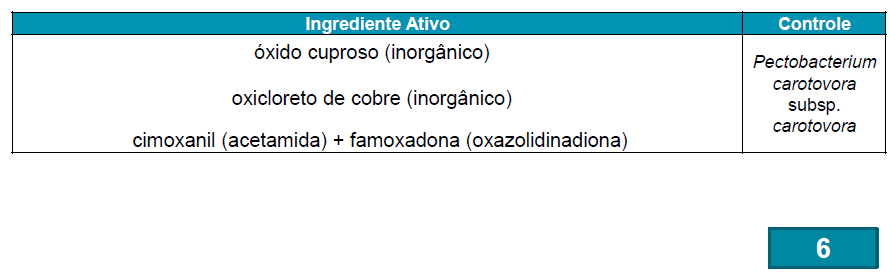 MURCHA BACTERIANA 
(Ralstonia solanacearum)
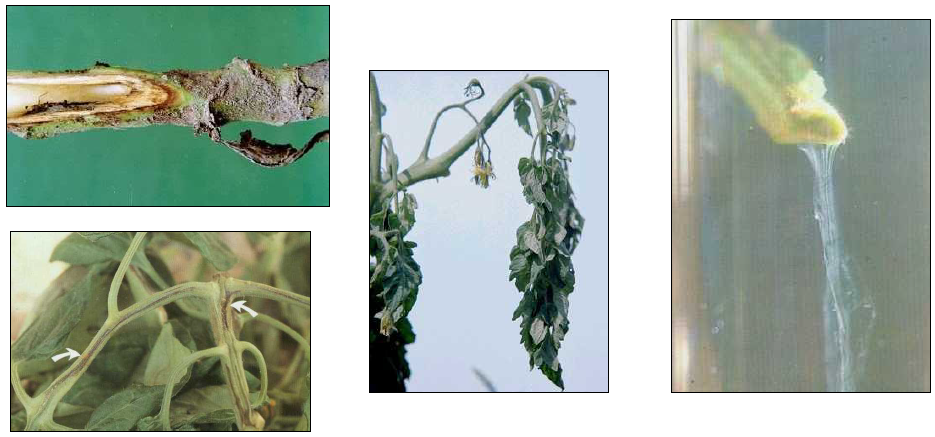 MURCHA BACTERIANA 
(Ralstonia solanacearum)
Sobrevive por vários anos no solo
Restos culturais e raízes de plantas
Mais de 50 famílias de hospedeiras
Temperatura e umidade elevadas
Ocorre em reboleiras
Disseminação
Mudas, água de irrigação, solo
MANCHA BACTERIANA 
(Xanthomonas spp.)
• X. axonopodis pv. vesicatoria , X. vesicatoria, X. gardneri
• Disseminação  sementes, mudas
• Hospedeiros  pimentão, berinjela
• 24 30 ºC e alta umidade
• Vento, aspersão, excesso de nitrogênio
• Característica  orvalho
• Ocorre normalmente em folhas mais baixas
MANCHA BACTERIANA 
(Xanthomonas spp.)
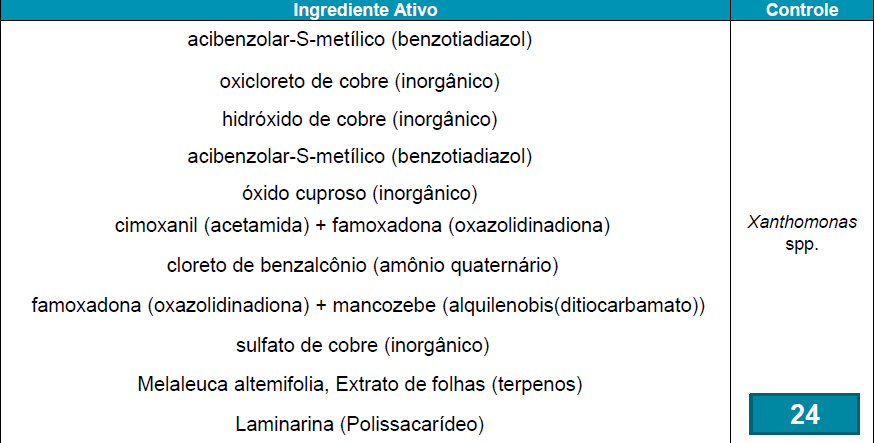 24
PINTA BACTERIANA 
(Pseudomonas syringae pv. tomato)
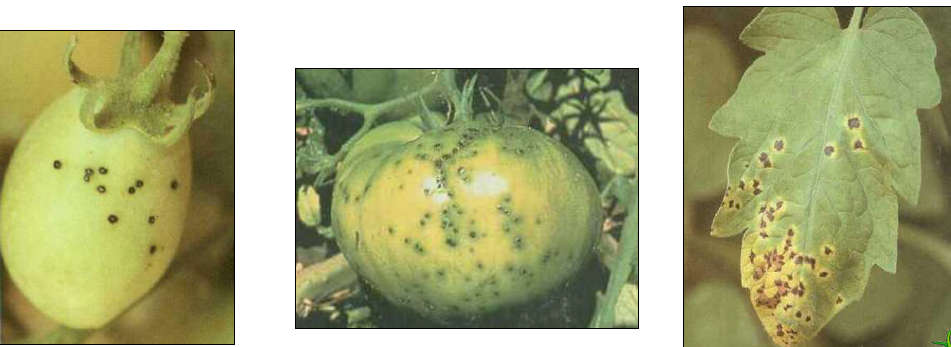 PINTA BACTERIANA 
(Pseudomonas syringae pv. tomato)
• Sobrevivência  semente (20 anos), restos culturais
• Hospedeiras  pimentão, berinjela, daninhas
• 18 23 ºC e alta umidade
• Vento, aspersão, excesso de nitrogênio
• Característica  temperatura alta  epífita
PRODUTOS REGISTRADOS
PINTA BACTERIANA (Pseudomonas syringae pv. tomato)
NECROSE DA MEDULA 
(Pseudomonas corrugata)
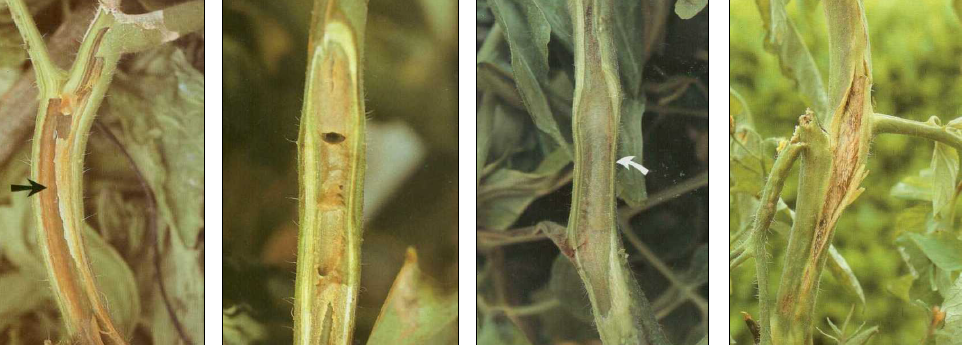 NECROSE DA MEDULA 
(Pseudomonas corrugata)
• Relato em 1989 (SP)
• Tomate  principal hospedeira
• Temperatura amena e alta umidade
• Excesso de nitrogênio
• Planta vigorosa / época de frutificação
RECOMENDAÇÕES GERAIS DE CONTROLE
DOENÇAS BACTERIANAS EM TOMATEIRO
Sementes e mudas sadias
Controle de umidade (evitar irrigação por aspersão)
Aeração entre plantas
Adubação equilibrada (evitar excesso N)
Evitar ferimentos
Instalar quebra
ventos (períodos de chuva)
Eliminar plantas daninhas e restos culturais
Rotação de culturas
Cuidados com tratos culturais
Evitar plantio em baixadas
Variedades resistentes
Controle químico
DOENÇAS DO TOMATEIRO CAUSADAS POR VÍRUS
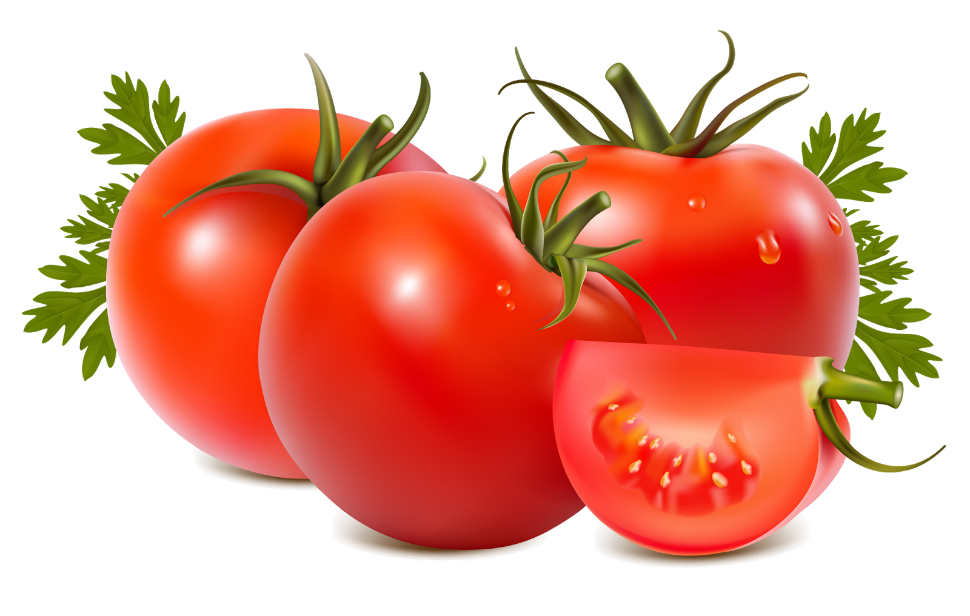 GEMINIVIROSES
MOSAICO DOURADO
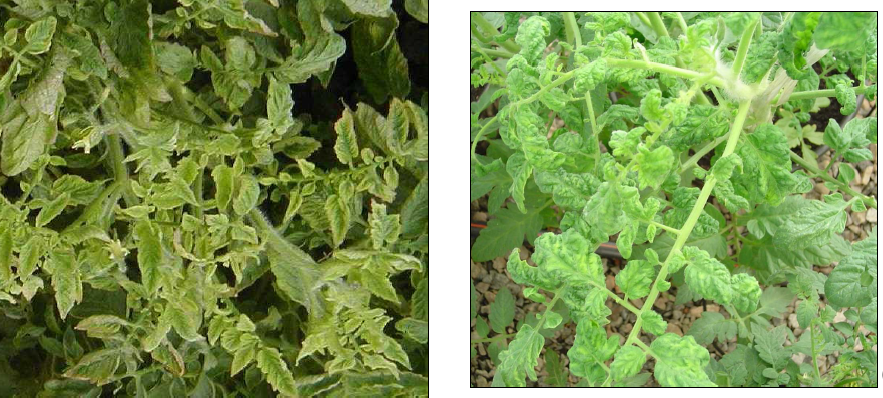 GEMINIVIROSES
MOSAICO DOURADO
• Várias espécies
Vetor  mosca branca (Bemisia tabaci biótipos B e Q)
Condições de seca
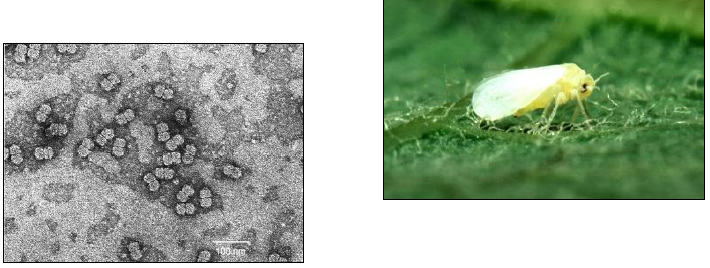 TOMV (Tomato mosaic virus )
TMV (Tobacco mosaic virus
MOSAICO DO TOMATEIRO
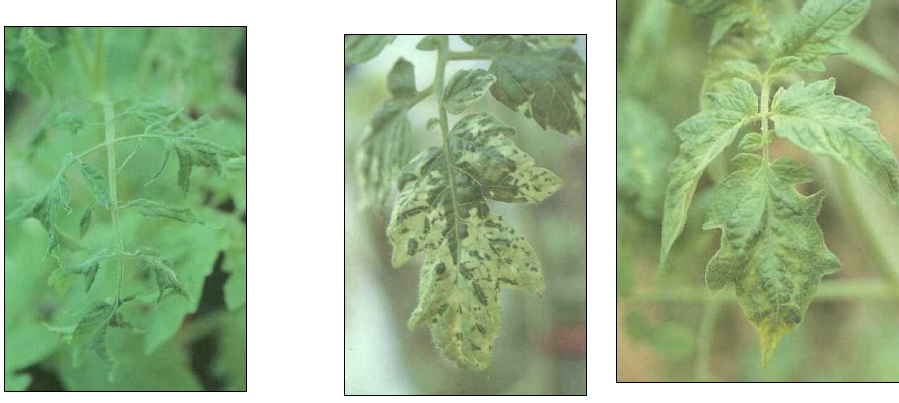 TOMV (Tomato mosaic virus )
TMV (Tobacco mosaic virus
MOSAICO DO TOMATEIRO
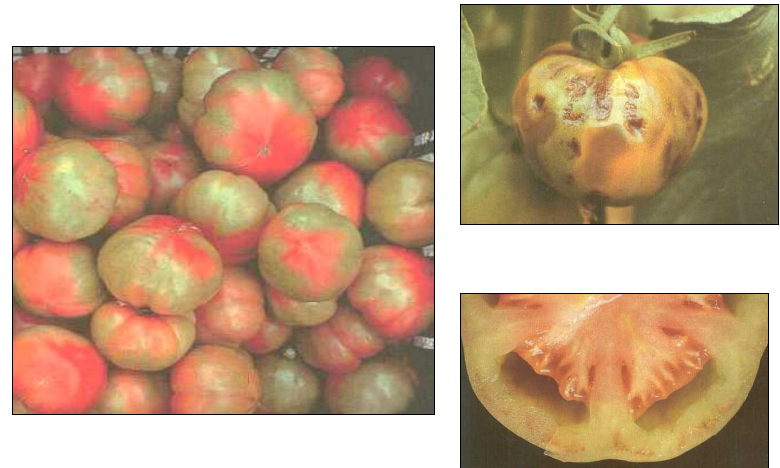 TOMV (Tomato mosaic virus )
TMV (Tobacco mosaic virus
MOSAICO DO TOMATEIRO
Transmissão  contato, sementes, homem
Características
Elevada estabilidade do vírus
Várias estirpes / espécies
Ocorrência em qualquer condição ambiental
VIRA-CABEÇA
(TSWV, TCSV, GRSV, CSNV)
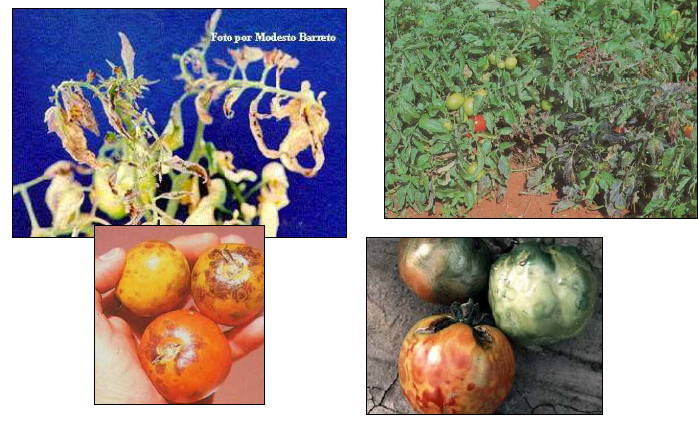 VIRA-CABEÇA
(TSWV, TCSV, GRSV, CSNV)
Tospovírus
Vetor  tripes (F. shultzei, F. occidentalis, T. palmi, T. tabaci)
Forma circulativa
Vetor  alta temperatura e baixa umidade
Vírus  alta temperatura
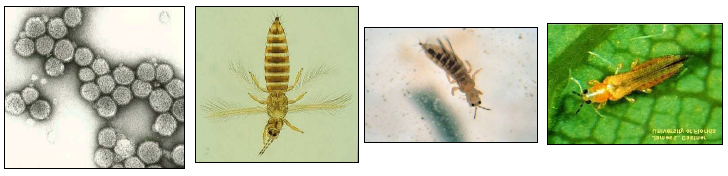 RECOMENDAÇÕES GERAIS DE CONTROLE
DOENÇAS DE ORIGEM VIRAL EM TOMATEIRO
Sementes livres de vírus
Mudas sadias
Aplicação de inseticidas
Uso de cobertura morta (palha de arroz)
Armadilhas amarelas ou mulches repelentes
Plástico / tela anti vírus (estufa)
Quebra ventos?
Posição dos campos de cultivo
Plantas hospedeiras (vírus / vetor)
Cultivares resistentes
DOENÇAS DO TOMATEIRO CAUSADAS POR NEMATÓIDES
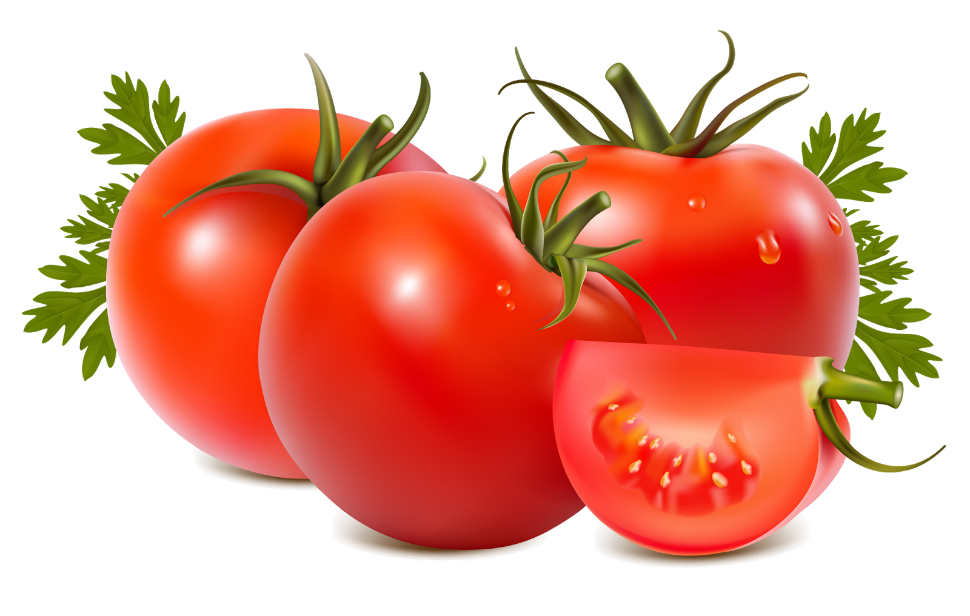 NEMATÓIDE DAS GALHAS 
(Meloidogyne incognita , M. javanica)
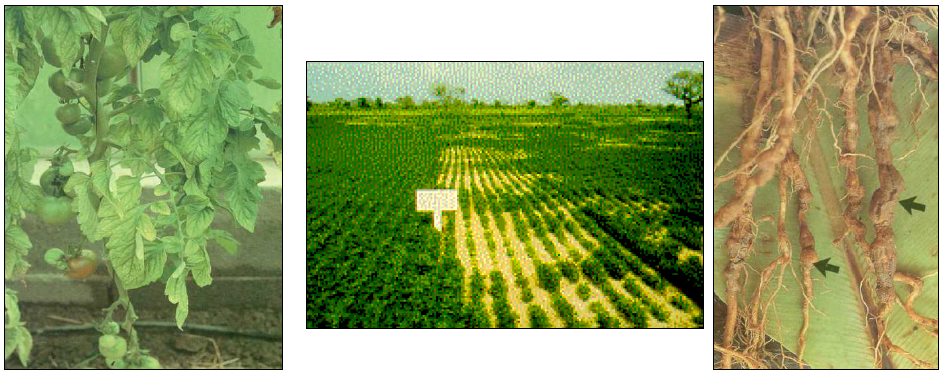 NEMATÓIDE DAS GALHAS 
(Meloidogyne incognita , M. javanica)
Ampla distribuição em áreas de cultivo de hortaliças
Ampla gama de hospedeiros
Períodos mais quentes
+ 27 ºC  favorece multiplicação
Solos arenosos  favorece doença
NEMATÓIDE DAS GALHAS 
(Meloidogyne incognita , M. javanica)
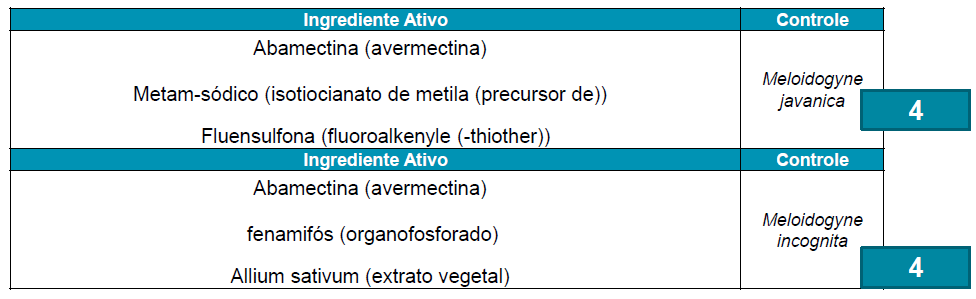 NEMATÓIDE DAS LESÕES 
(Pratylenchus brachyurus , P. coffeae)
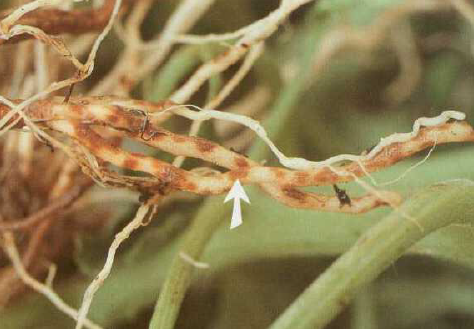 NEMATÓIDE DAS LESÕES 
(Pratylenchus brachyurus , P. coffeae)
Ampla distribuição
Ampla gama de hospedeiros
Solos arenosos
Lesões radiculares  entrada de fungos, bactérias
PRODUTOS REGISTRADOS
NEMATÓIDE DAS LESÕES (Pratylenchus brachyurus , P. coffeae)
NEMATÓIDE DAS LESÕES 
(Pratylenchus brachyurus , P. coffeae)
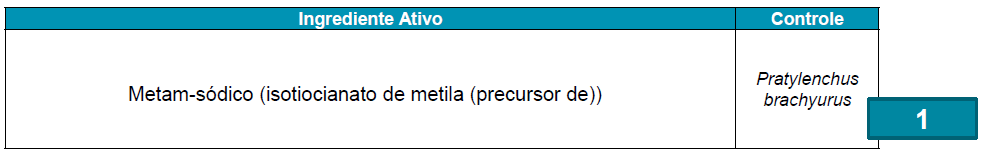 RECOMENDAÇÕES GERAIS DE CONTROLE
DE NEMATOSES EM TOMATEIRO
•Mudas isentas
•Variedades resistentes
•Maquinário / tráfego
•Tratamento de solo e/ou substrato
•Eliminação restos culturais e daninhas
•Alqueive + aração e gradagem periódica (período seco)
•Arar, gradear terreno  expor restos de raízes
•Nematicidas sistêmicos  cova ou sulco de plantio
•Rotação com Crotalaria spectabilis
•Matéria orgânica  solos supressivos
•Local / época de plantio
DOENÇAS DO PIMENTÃO
(Capsicum anuum)
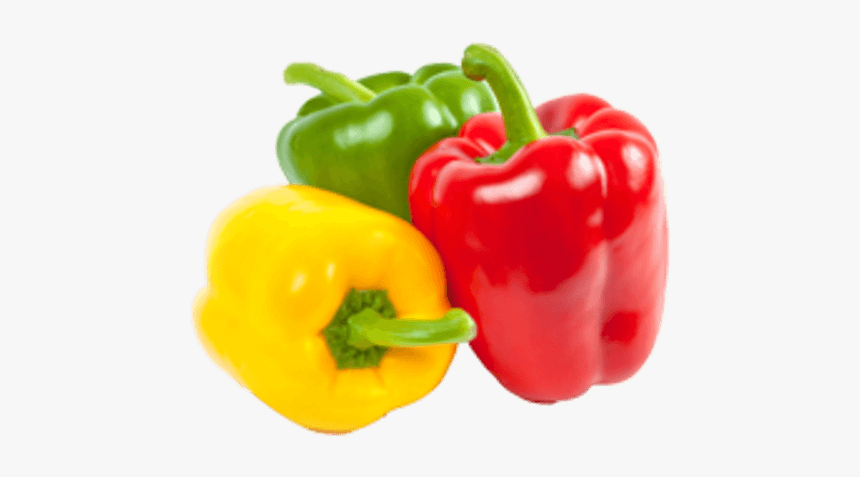 DOENÇAS CAUSADAS POR FUNGOS
REQUEIMA..................................................Phytophthora capsici
MURCHA DE ESCLERÓCIO............................... Sclerotium rolfsii
MANCHA DE CERCÓSPORA............................Cercospora capsici
ANTRACNOSE.............................Colletotrichum gloeosporioides
OÍDIOS..............Oidiopsis sicula e Oidium sp. (Leveillula taurica)
DOENÇAS CAUSADAS POR BACTÉRIAS
MURCHA BACTERIANA.......................................Ralstonia solanacearum
MANCHA BACTERIANA...........Xanthomonas axonopodis pv. vesicatoria
DOENÇAS CAUSADAS POR VÍRUS
VIRA-CABEÇA............................TSWV, GRSV, TCSV e CSNV (Tospovirus)
MOSAICO........................................................PVY e PepYMV (Potyvirus)
MOSAICO DO PEPINO................................... Mosaico do pepino – CMV
ANEL DO PIMENTÃO.....................................................................PepRSV
DOENÇAS DO PIMENTÃO
CAUSADAS POR FUNGOS
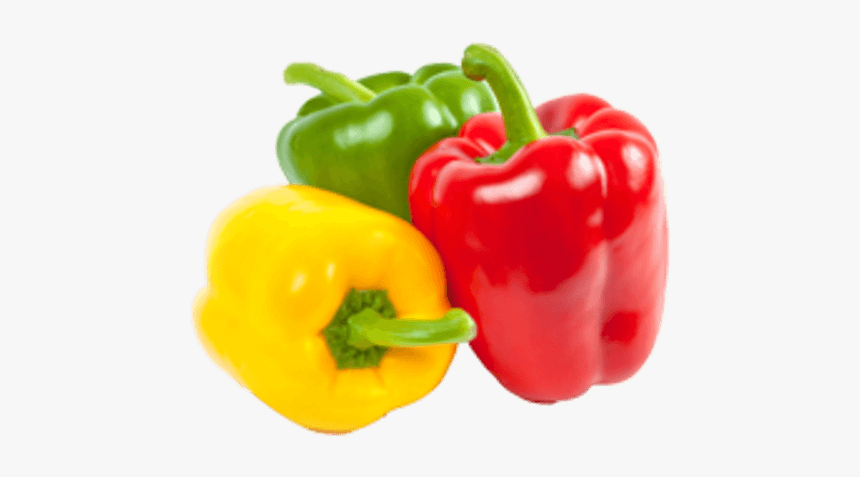 Requeima do pimentão (Phytophthora capsici)
Principal doença  verão
> chuvas  50% perdas  melhores preços no mercado
Favorecido por  >> T oC e UR
Patógeno de solo  controle difícil
Ambiente protegido exige rotação
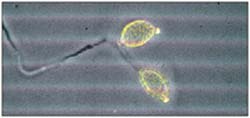 Requeima do pimentão (Phytophthora capsici)
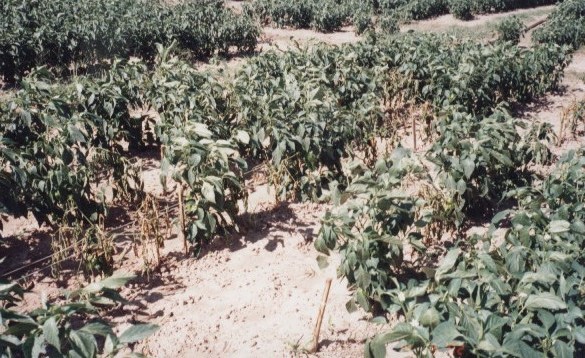 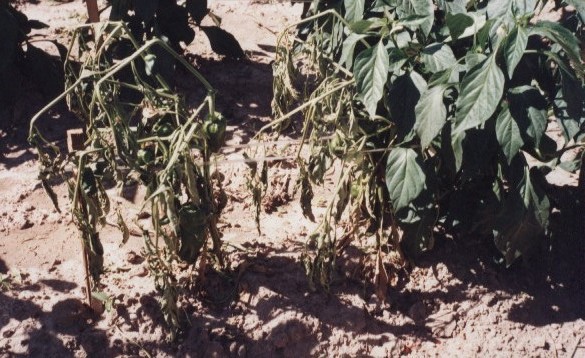 Requeima do pimentão (Phytophthora capsici)
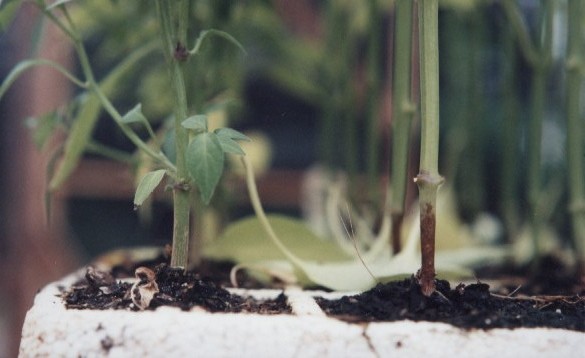 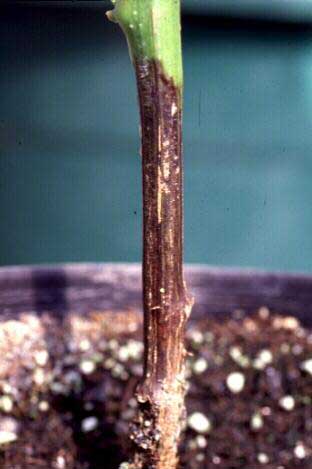 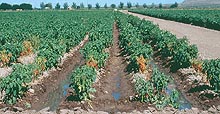 Requeima do pimentão (Phytophthora capsici)
CONTROLE
Evitar plantios em períodos quentes e úmidos do ano 
Evitar solos mal drenados e com encharcamento 
Produção de mudas em substrato
Manejo adequado da irrigação
Rotação de culturas  gramíneas
Evitar cucurbitáceas
Enxertia (estufa)  porta-enxerto F1 Silver
Uso de F1 “tolerante”   R x S
FUNGICIDAS REGISTRADOS
Requeima do pimentão (Phytophthora capsici)
40
Murcha de esclerócio (Sclerotium rolfsii)
Campo e estufa
Estufa  > problemas 
Tomate e feijão-vagem são hospedeiras do fungo
>> T oC e UR
Escleródios permanecem no solo por 15 anos 
Difícil controle
Murcha de esclerócio (Sclerotium rolfsii)
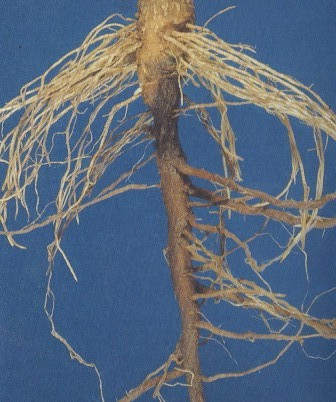 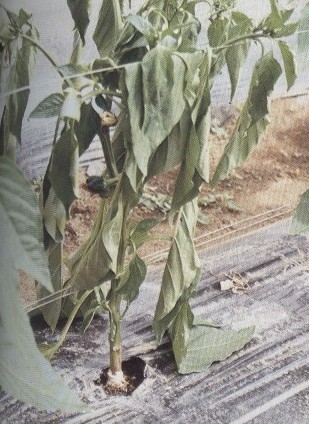 Murcha de esclerócio (Sclerotium rolfsii)
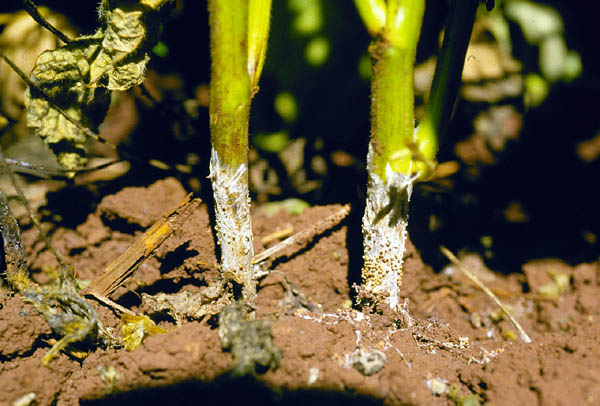 Escleródios
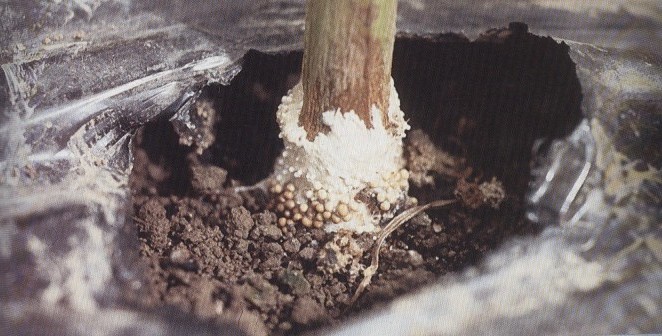 Murcha de esclerócio (Sclerotium rolfsii)
CONTROLE
Evitar áreas com histórico da doença (tomate + feijão)
Evitar solos mal drenados  verão
Evitar “mulch” preto no verão
>> T oC do solo e >>> doença
Usar “mulch” prateado (acima)  x  preto  (abaixo)
Diminui T oC e repele pragas
Eliminar restos de cultura
Rotação (3 anos) com gramíneas
Mancha de cercóspora (Cercospora capsici)
Comum em regiões quentes
T oC >> 25 ºC e 90% UR
Plantas mal nutridas  + afetadas
Transmitida por sementes
Estufa  baixa incidência (irrigação por gotejo)
Mancha de cercóspora (Cercospora capsici)
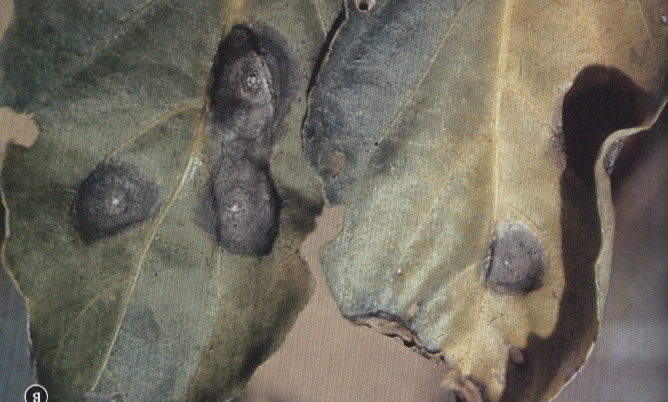 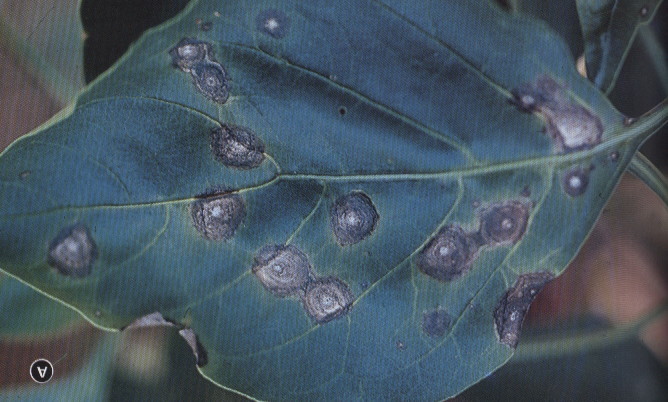 Mancha de cercóspora (Cercospora capsici)
CONTROLE
Semente de qualidade 
Evitar plantio próximo a culturas velhas
Adubação balanceada
Evitar excesso de irrigação
Eliminar restos de cultura 
Rotação
FUNGICIDAS REGISTRADOS
Mancha de cercóspora (Cercospora capsici)
28
Antracnose (Colletotrichum gloeosporioides)
Importância maior  frutos (campo e pós-colheita)
Verão  >> chuvas (100 mm/dia)  >>> incidência
 >>> perdas  100% frutos
Controle químico é difícil
Disseminação  semente e respingos de água
Antracnose (Colletotrichum gloeosporioides)
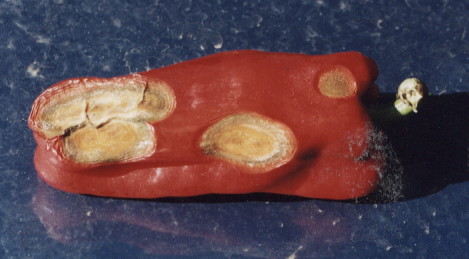 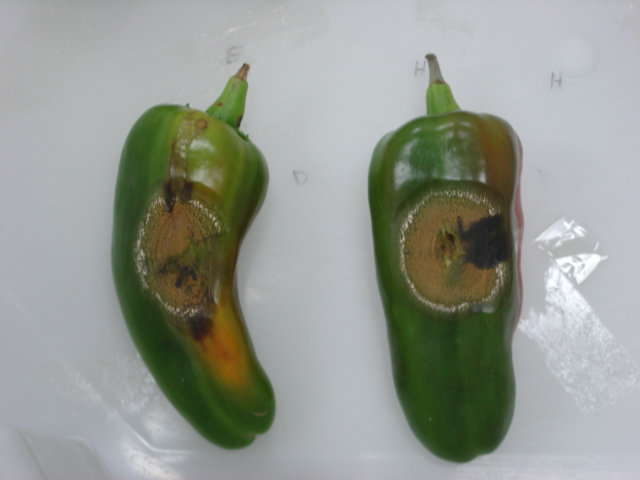 Antracnose (Colletotrichum gloeosporioides)
Antracnose (Colletotrichum gloeosporioides)
Antracnose (Colletotrichum gloeosporioides)
CONTROLE
Concentrar plantios em épocas secas 
Evitar excesso de água  gotejador
Destruir restos culturais
Rotação
Embalar frutos somente secos
Usar cvs. com frutos sem depressão no pedúnculo
Fosfito e Óleo de Nin (in vitro x campo)
Antracnose (Colletotrichum gloeosporioides)
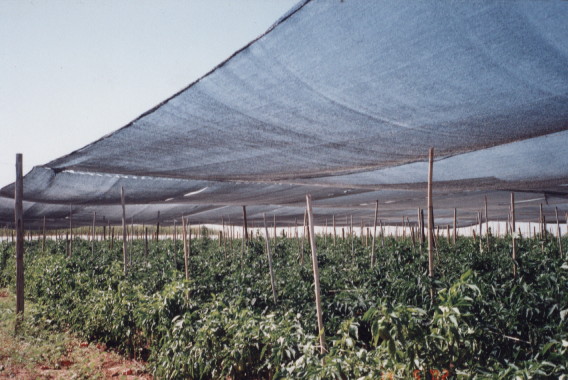 uso de sobrite (30%)  minimizar impacto da chuva
 não há materiais resistentes de pimentão, somente em pimenta  C. gloesporioides, C. acutato e C. capsici (Índia)
FUNGICIDAS REGISTRADOS
Mancha de cercóspora (Cercospora capsici)
28
Oídio 
(Leveillula taurica/ Oidiopsis sicula e Oidium sp.)
Mais importante doença de ambiente protegido
Doença de planta adulta 
Intensa frutificação  alta incidência da doença
Estufa  >> ciclo e colheita de frutos maduros
T oC altas
Campo  baixa ocorrência 
Irrigação por aspersão “remove” fungo e auxilia no “controle”
Colheita de frutos imaturos (verdes)
>> importância na década de 90  >>> estufas
Oídio 
(Leveillula taurica/ Oidiopsis sicula e Oidium sp.)
Oídio 
(Leveillula taurica/ Oidiopsis sicula e Oidium sp.)
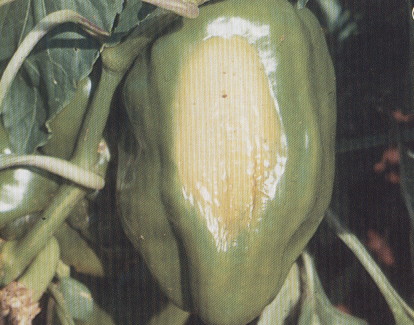 Oídio 
(Leveillula taurica/ Oidiopsis sicula e Oidium sp.)
CONTROLE
Evitar plantio próximo a plantios velhos de pimentão e tomate
Destruir restos de cultura
Não há materiais com resistência genética
Cv. HV – 12 (França)  resistente
Sem qualidade de fruto  polpa fina
FUNGICIDAS REGISTRADOS
Oídio  (Leveillula taurica/ Oidiopsis sicula e Oidium sp.)
13
DOENÇAS DO PIMENTÃO
CAUSADAS POR BACTÉRIAS
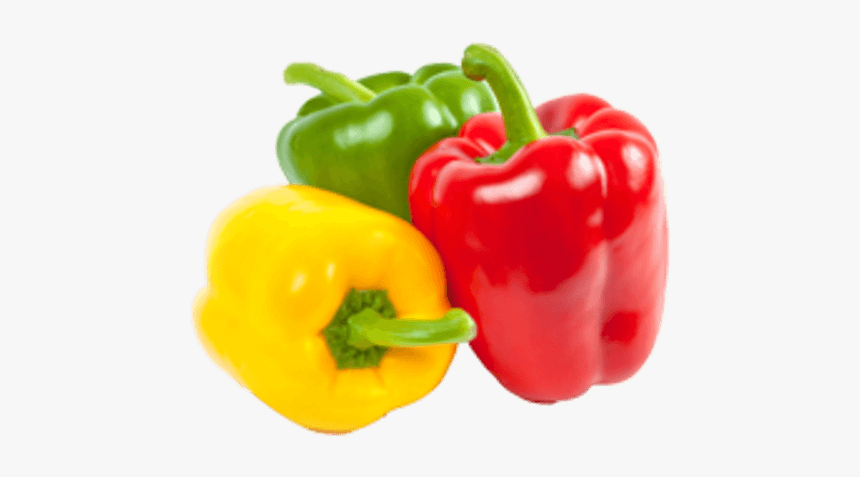 Murcha bacteriana (Ralstonia solanacearum)
Vários hospedeiros em Solanáceas
Em pimentão: >>> T oC e UR (N e NE)
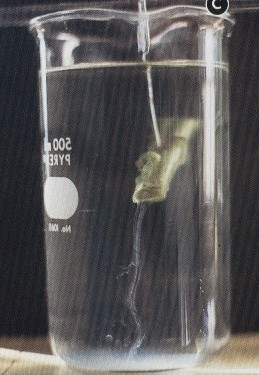 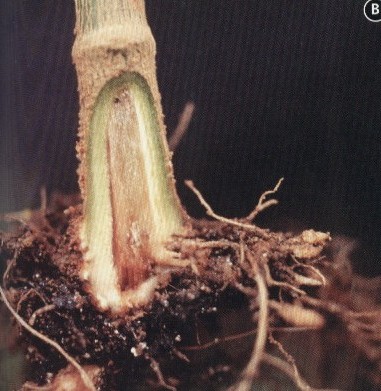 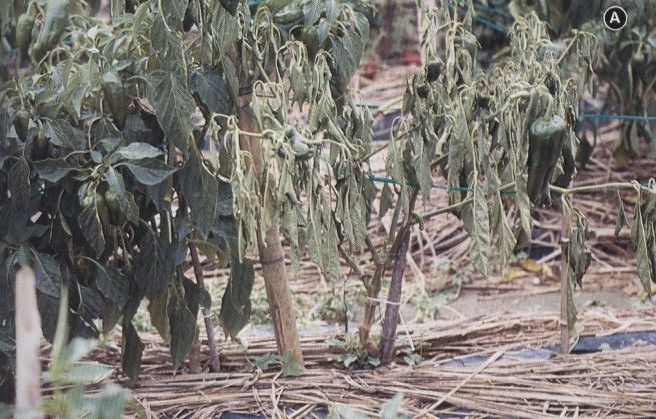 Murcha bacteriana (Ralstonia solanacearum)
CONTROLE
Evitar plantio em áreas com histórico da doença
Evitar solos pesados
Evitar excesso de irrigação
Plantar em época mais fria
Evitar ferimento na base
Evitar “mulch” preto no verão (>> T oC)
Mancha bacteriana (Xanthomonas axonopodis pv. vesicatoria)
Muito comum no verão (quente e chuvoso)  S, SE 
Chuva + vento seguido de nebulosidade 
Favorece a disseminação, penetração e multiplicação 
Ataque severo
Uso do sombrite (30%)
Disseminação por semente
Mancha bacteriana (Xanthomonas axonopodis pv. vesicatoria)
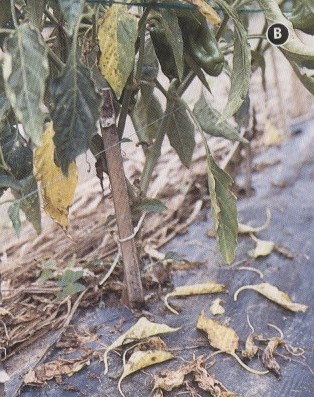 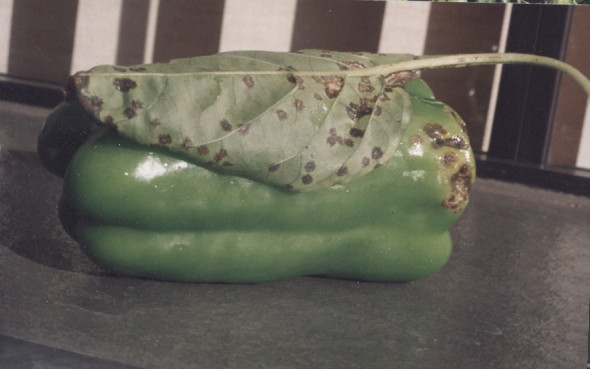 Mancha bacteriana (Xanthomonas axonopodis pv. vesicatoria)
CONTROLE
Sementes e mudas sadias
Evitar plantio no verão
Evitar irrigação (aspersão) em excesso
Destruir restos de cultura e promover rotação
Pulverização preventiva com fungicidas cúpricos (Hidróxido de cobre) e antibióticos (Estreptomicina + Oxitetraciclina)
DOENÇAS DO PIMENTÃO
CAUSADAS POR VÍRUS
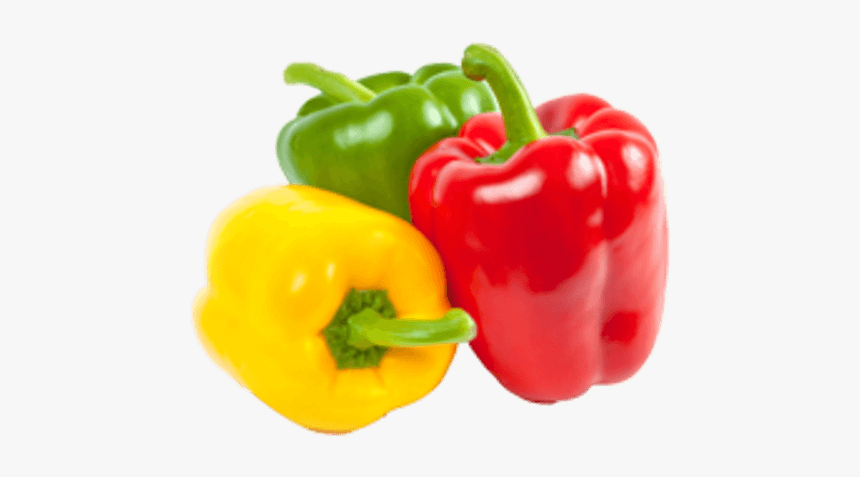 Vira-cabeça
TSWV, GRSV, TCSV e CSNV (Tospovirus)
Espécies conforme a região  GRSV >> incidência
Plantios de novembro a março  SP
Transmitido por tripes 
Frankliniella occidentalis e F. sbultzei
Vira-cabeça
TSWV, GRSV, TCSV e CSNV (Tospovirus)
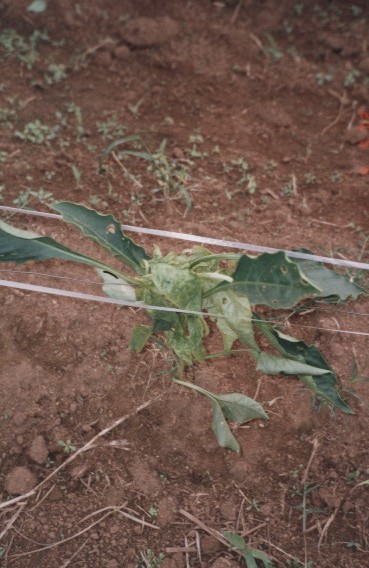 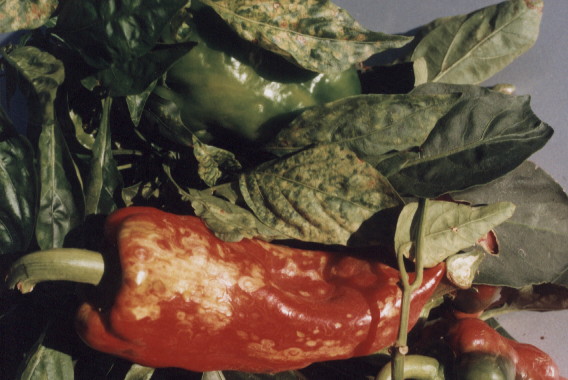 Vira-cabeça
TSWV, GRSV, TCSV e CSNV (Tospovirus)
CONTROLE
Destruir restos de cultura
Eliminar plantas daninhas hospedeiras de vírus e vetor
Produzir mudas em local específico
cv. Resistente??? 
várias raças 
Inseticida logo após plantio (vários produtos registrados)
Mosaico – PVY e PepYMV (Potyvirus)
Até década de 80  predomínio PVY 
Cultivo apenas de variedades resistentes 
IAC = H. Nagai – Agronômico 10G, Casca Dura Ikeda
Final da década de 80  nova raça de PVY PVYm
Resistência ao PVYm  F1 Magali R >> 10 anos
 Principal virose
T oC 18-22  proliferação do vetor
Transmitida por pulgão  não persistente
Mosaico – PVY e PepYMV (Potyvirus)
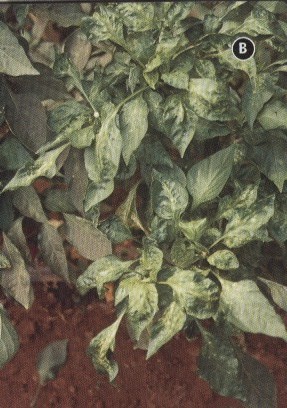 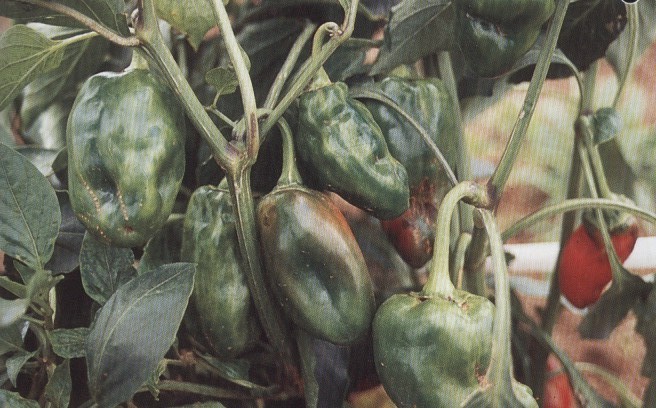 Mosaico – PVY e PepYMV (Potyvirus)
CONTROLE
Produzir e usar mudas sadias

Eliminar restos culturais

F1 resistente  “obrigatório”

Muitos híbridos no mercado
Mosaico do pepino – CMV
Ganhou importância recente 
cultivares eram resistentes ao CMV, enquanto os híbridos resistentes a  PepYMV são suscetíveis a CMV
Lins, SP  importante região produtora 
2001 = 600 ha/ano; 2004 = 50 ha/ano
Transmissão por várias espécies de pulgão 
Não persistente
Mosaico do pepino – CMV
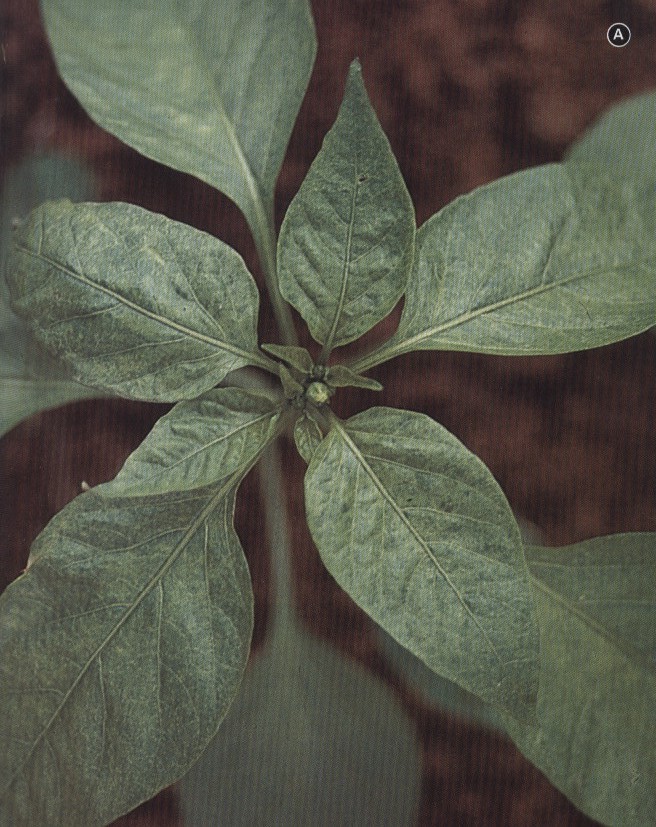 Anel do pimentão - PepRSV
Bastante raro
Gênero Tobravirus
Transmitido por nematóides (Trichodorus) e sementes
Controle
Sementes livres de vírus
Plantio em solos livres de nematóides
Distúrbios Fisiológicos
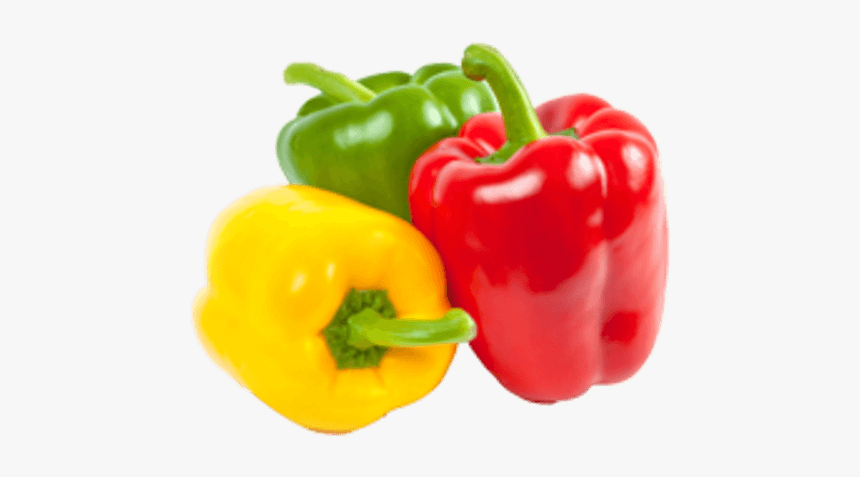 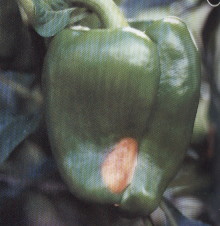 Queima de sol ou escaldadura
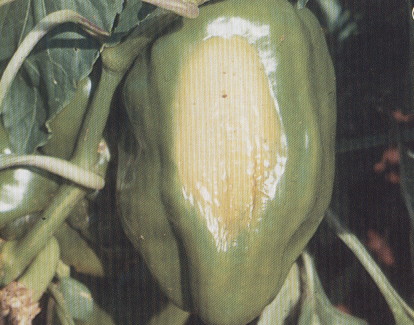 Podridão apical (- Ca)
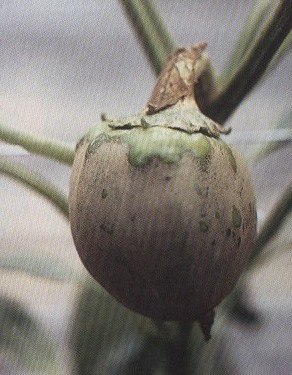 Ácaro
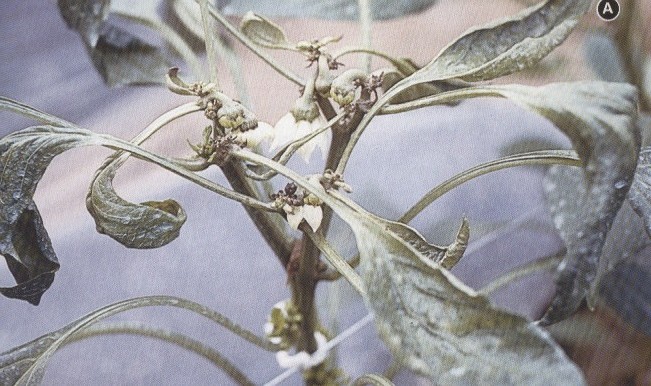 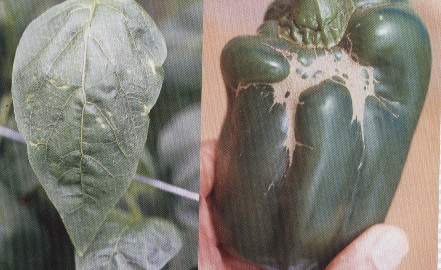 Tripes
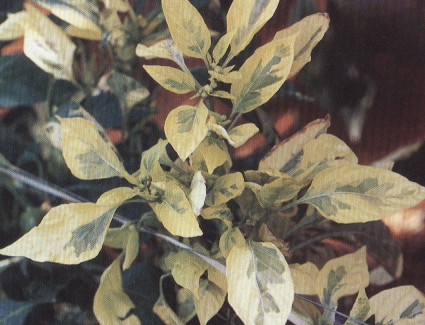 Quimera: distúrbio genético (mutação)
DOENÇAS DA BERINGELA, JILÓ E PIMENTAS
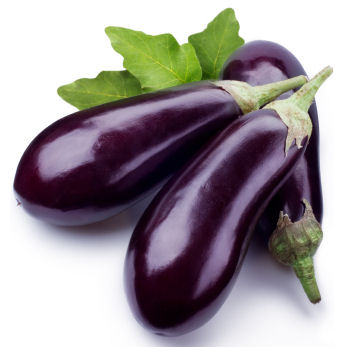 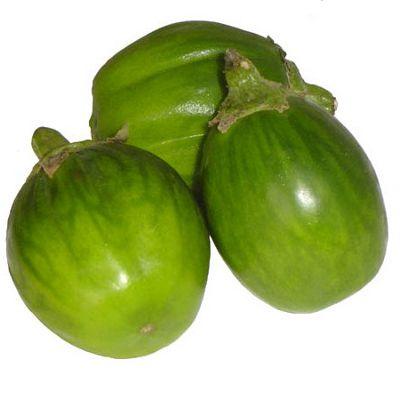 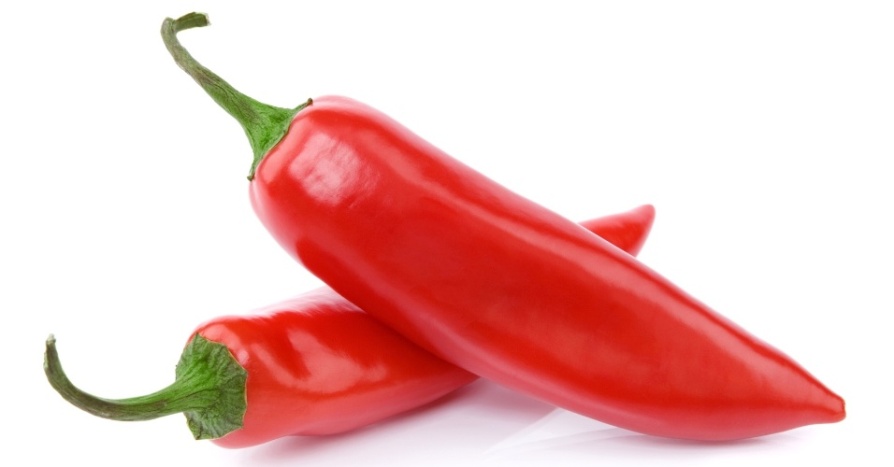 DOENÇAS DA BERINGELA, JILÓ E PIMENTAS
FUNGOS
Antracnose (Colletotrichum gloeosporioides)
Berinjela, jiló e pimentas
Pode afetar quase a totalidade dos frutos
Temperatura e umidade elevadas
Controle
Cvs. resistentes
Sementes sadias ou tratadas
Favorecer ventilação entre plantas
Evitar solos mal drenados
Eliminação restos culturais 
Rotação com pastagens ou cereais
Fungicidas
Antracnose (Colletotrichum gloeosporioides)
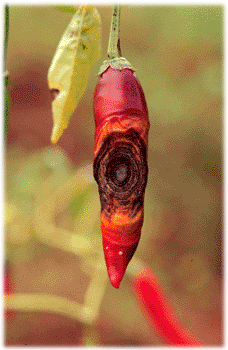 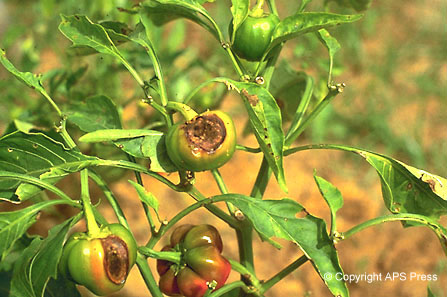 Requeima (Phytophthora capsici)
Berinjela e pimentas
Alta umidade do ar e solo com chuva
Temperatura elevada (25-30 ºC)
Locais pouco ventilados
Controle
Evitar plantio em áreas com  histórico da doença
Rotação com gramíneas
Evitar solos pesados, argilosos, de difícil drenagem
Sementes sadias ou tratadas
Fungicidas sistêmicos ou protetores
Requeima (Phytophthora capsici)
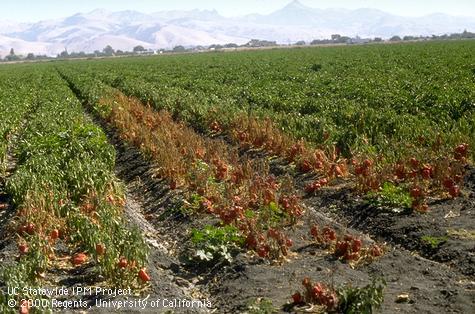 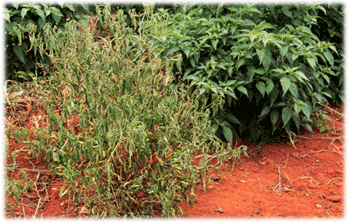 Seca dos ramos (Ascochyta phaseolorum)
Jiló e Berinjela (mais importante)
Período mais fresco do ano T=21-24 ºC SP
Estádio de frutificação  até 100% perdas
Disseminação por sementes, água e vento
Controle
Plantio em locais arejados
Destruição restos culturais
Sementes sadias ou tratadas
Rotação com gramíneas
Fungicidas protetores 
Mancozeb, chlorothalonil
Murcha de Verticillium (Verticillium dahliae)
Jiló e Berinjela
Permanece muitos anos no solo  abandono área
T = 22-26 ºC (umidade não interfere)
Controle
Sementes certificadas
Evitar áreas com histórico da doença ou que já foi plantado tomateiro, algodoeiro, amendoim ou quiabeiro (hospedeiras)
Destruição restos culturais
Murcha de Verticillium (Verticillium dahliae)
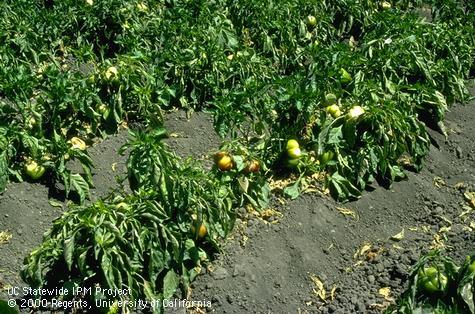 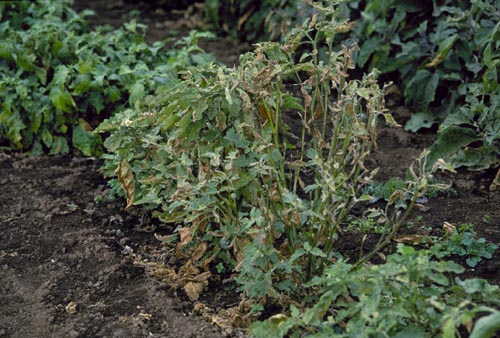 Oídio (Oidium sp.)
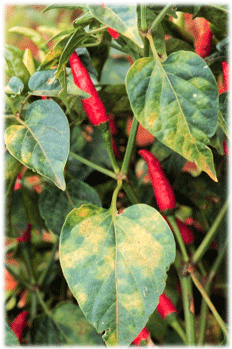 Berinjela, jiló e pimentas
Plasticultura  SP
Folhas já desenvolvidas
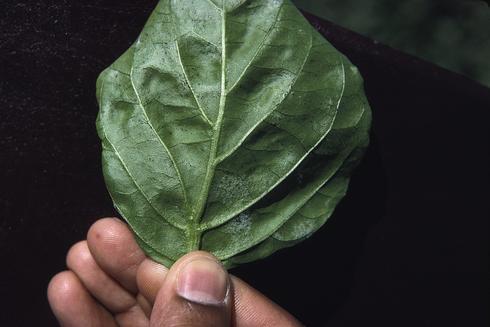 Oídio (Oidium sp.)
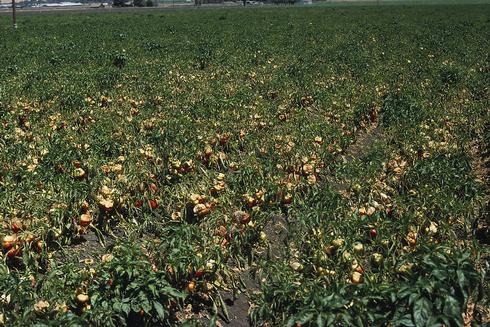 Podridão algodão 
(Pythium sp. e Phytophthora spp.)
Jiló e Berinjela
Ambiente úmido, má ventilação, temperatura elevada e má drenagem
Frutos próximos ao solo
Controle
Evitar locais com má ventilação
Evitar solos pesados e mal drenados
Ferrugem (Puccinia pampeana)
Pimentas 
Períodos úmidos e quentes do ano
Mancha de Alternaria (Alternaria solani)
Berinjela e jiló
Doença não é preocupante
Mancha de Cercospora 
(Cercospora melangena)
Berinjela e pimentas
Alta umidade e temperatura
Mancha de Stemphylium(Stemphylium solani)
Jiló
Controle
Medidas recomendadas para outras doenças são suficientes para seu controle
Damping-off e podridões colo e raízes
Berinjela, jiló e pimentas
P. capsici, R. solani, Pythium spp., A. solani, Colletotrichum spp., Phomopsis vexans, S. sclerotiorum, Sclerotium rolfsii
DOENÇAS DA BERINGELA, JILÓ E PIMENTAS
BACTÉRIAS
Murcha bacteriana 
(Ralstonia solanacearum)
Berinjela, jiló e pimenta  pouca importância
Controle
Cvs. berinjela resistentes
P12, Nantou Nasu, Dingaras, Multiple Purple, P18, CNPH-17
Somente Nantou Nasu apresenta boas características agronômicas
DOENÇAS DA BERINGELA, JILÓ E PIMENTAS
VÍRUS
Vírus do mosaico da berinjelaAPMoV
Gênero Comovirus
Restrito a Solanáceas
Temperatura elevada  sintoma imperceptível
Transmitido por Diabrotica speciosa
Vírus do mosaico da berinjelaAPMoV
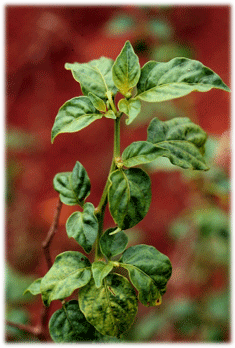 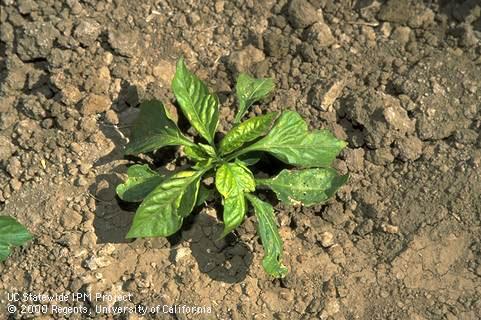 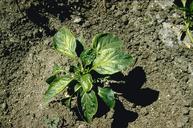 DOENÇAS DA BERINGELA, JILÓ E PIMENTAS
NEMATÓIDES
NEMATÓIDES
Berinjela, jiló e pimentas
Meloidogyne spp. e Pratylenchus spp.
Cultivo intensivo na mesma área
Plasticultura  limitante
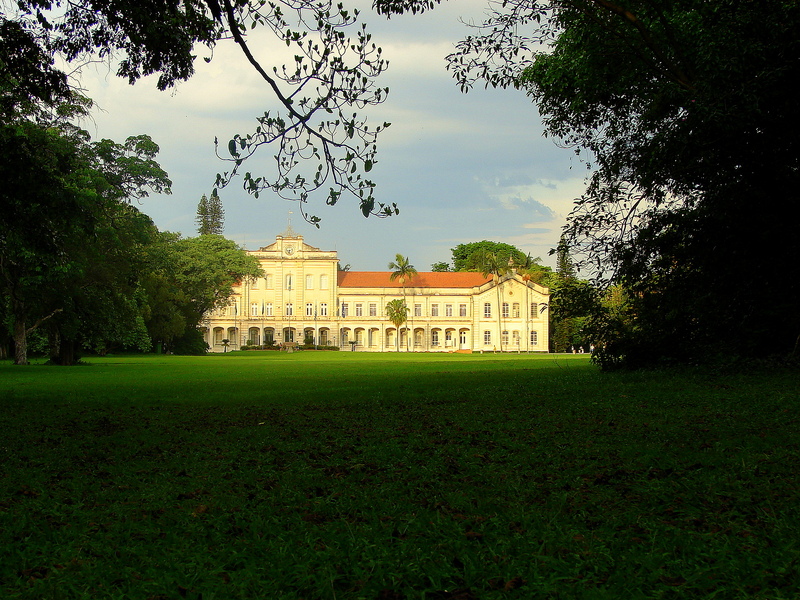 Obrigado!
J.O. Menten
jomenten@usp.br